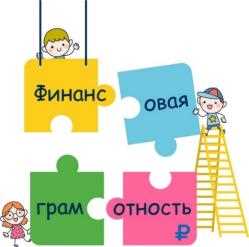 Муниципальное бюджетное дошкольное образовательное учреждение муниципального образования город Краснодар 
«Детский сад комбинированного вида № 85»
«Формирование основ финансовой грамотности детей старшего дошкольного возраста посредством игрового образовательного тренажёра»
Заведующий Ермилова Елена Григорьевна
Заместитель заведующего Шурубова Альбина Константиновна
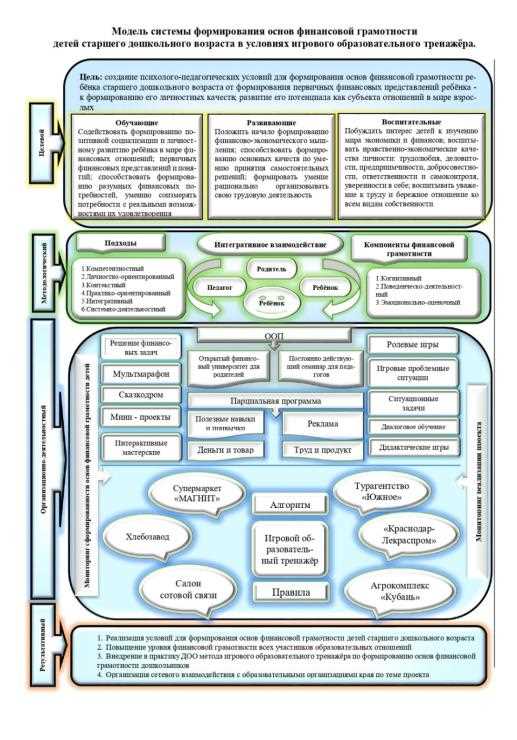 Модель системы формирования основ финансовой грамотности детей старшего дошкольного возраста посредством игрового образовательного тренажёра
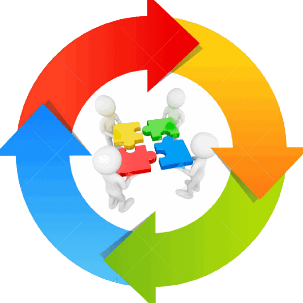 Механизм работы модели
1
Парциальная программа «Экономическое воспитание детей дошкольного возраста»
Интерактивные методики (мини-проекты, интерактивные мастерские, ИОС, ТРИЗ) Диалоговое обучение
2
Игровой образовательный тренажёр
3
Парциальная программа «Экономическое воспитание детей дошкольного возраста»
1
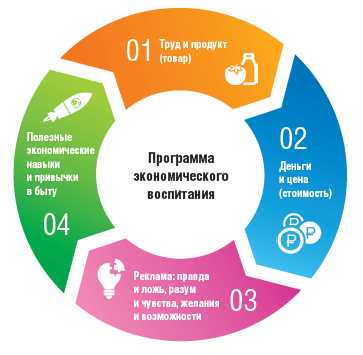 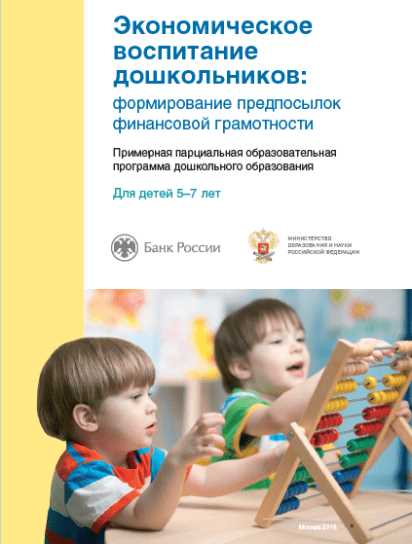 Интерактивные методики
2
Интерактивные мастерские
Мини-проекты
Сказкодром
Мультмарафон
Ситуационные задачи
Интерактивное образование
Игровые проблемные ситуации
Развивающая предметно пространственная среда
Решение финансовых задач
Дидактические игры
Диалоговое обучение
Воспитатель
Ребёнок
Родители
Ребёнок
Игровой 
образовательный тренажёр
Турагентство 
«ЮЖНОЕ»
Супермаркет 
«МАГНИТ»
3
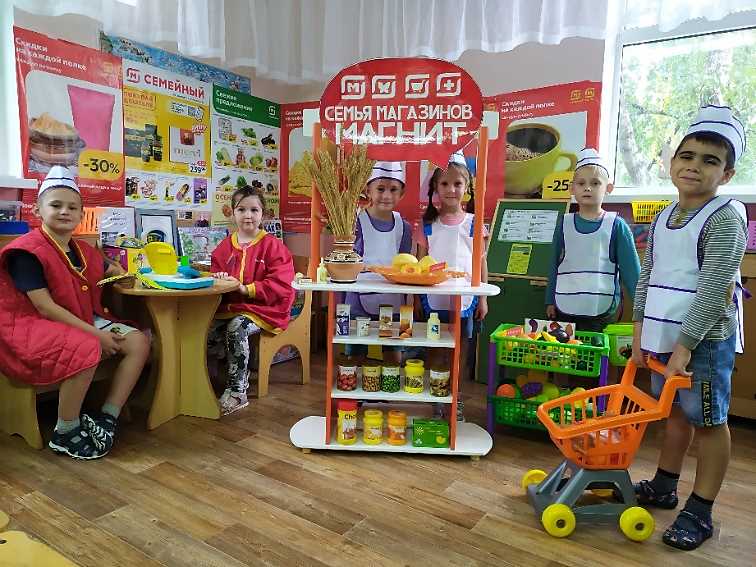 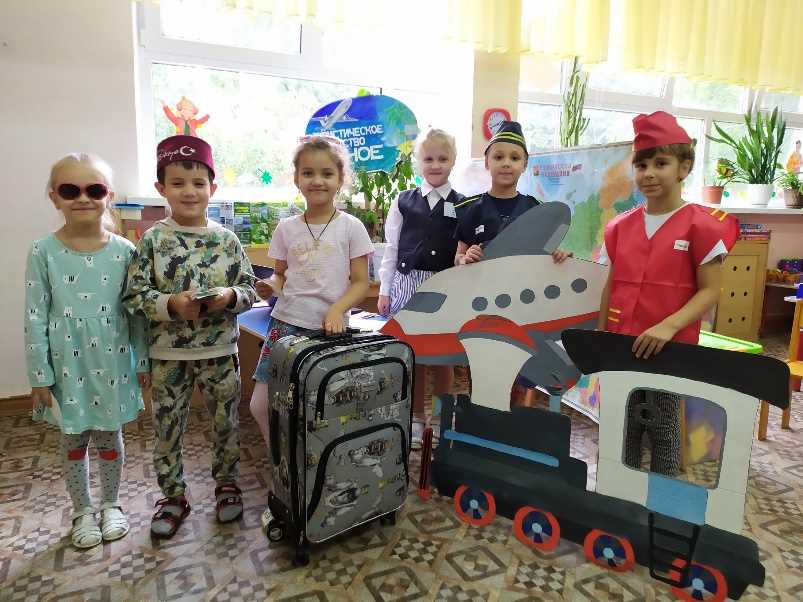 ХЛЕБОЗАВОД
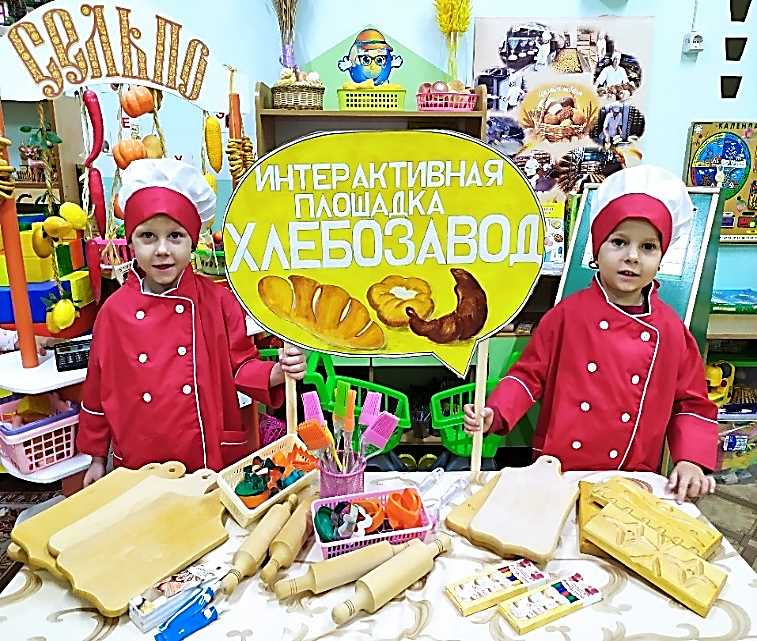 Агрокомплекс 
«КУБАНЬ»
Краснодар ЛЕКРАСПРОМ
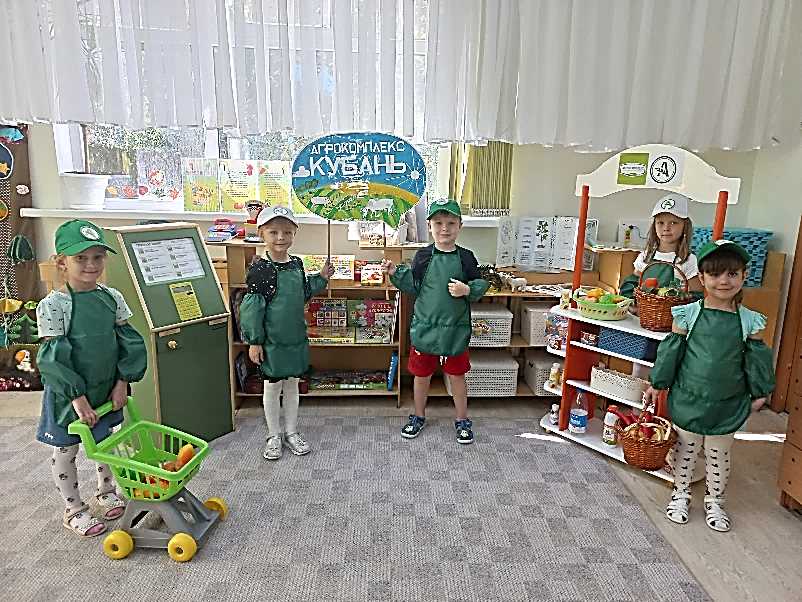 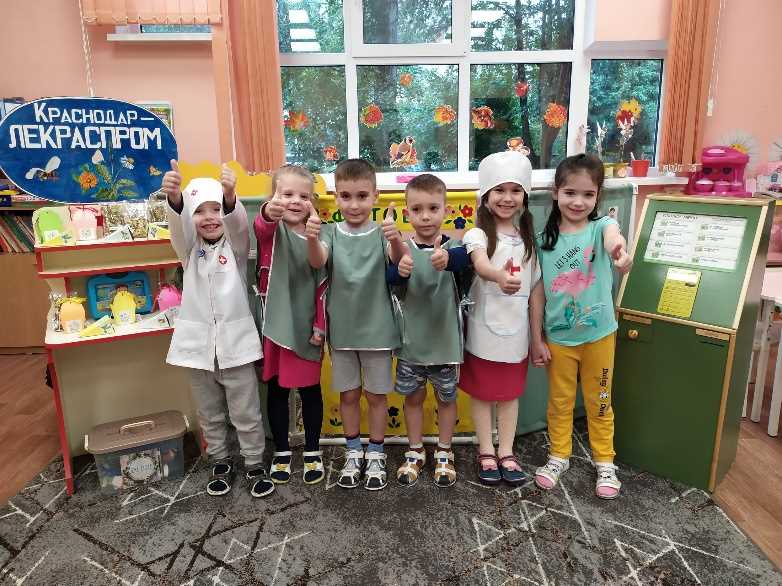 Интерактивная площадка «Туристическое агентство»Задачи: закреплять представление дошкольников о том, что такое туристическое агентство и чем оно занимается, расширять представления детей о профессиях, о значимости их деятельности для человека: директор турфирмы, туроператор, экскурсовод, менеджер по туризму, турист; вызвать у детей интерес к туризму по родному краю, развивать у детей творческое воображение, способность совместно развертывать игру, коммуникативные способности; воспитывать вежливость, доброжелательное отношение друг к другу
Развивающая предметно-пространственная среда игровых площадок
образовательного тренажёра
Нравственные качества
Трудолюбие
Бережливость
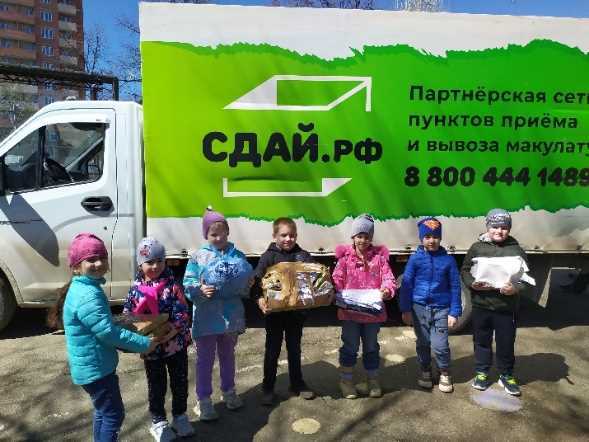 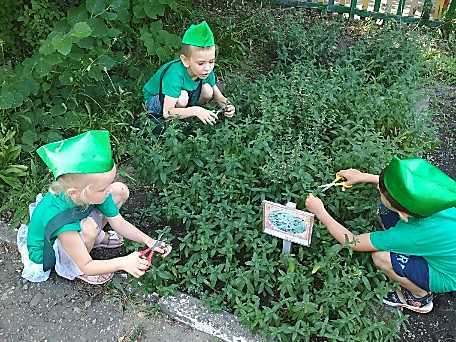 Уважение к труду взрослых
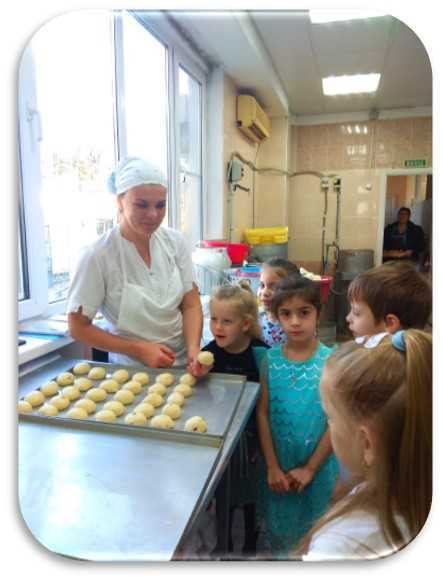 Ответственность
Аккуратность
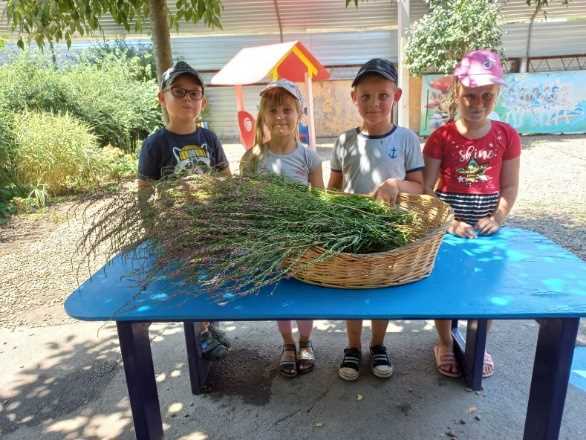 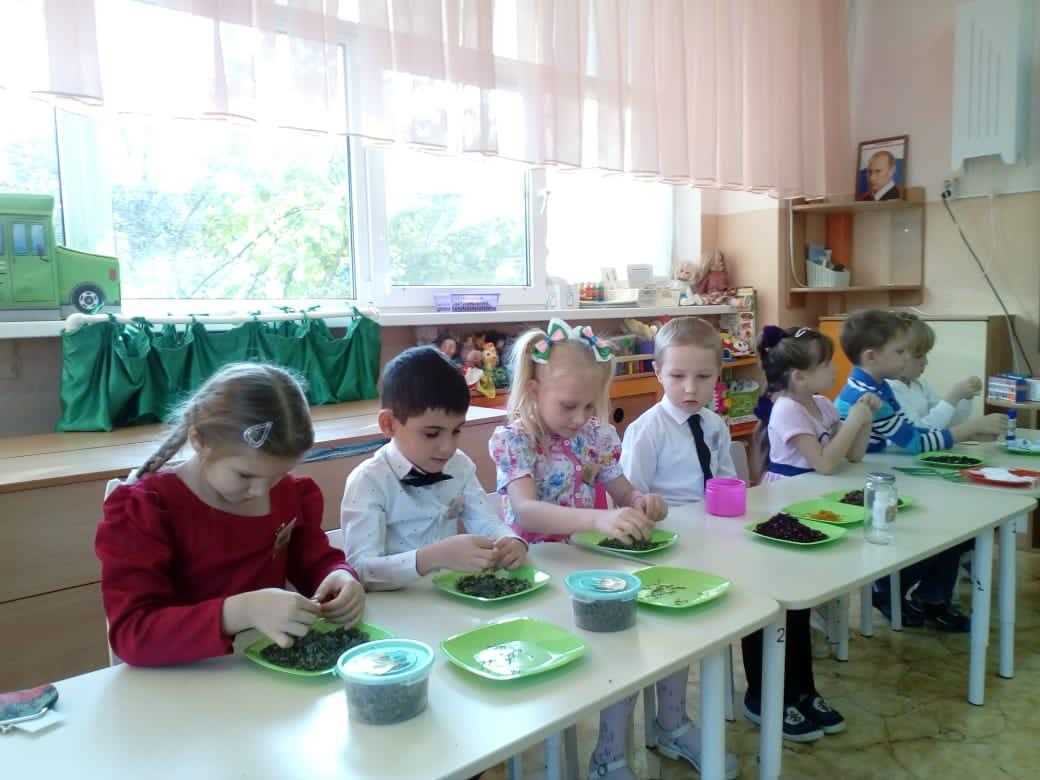 Игровой образовательный тренажёр
Хлебозавод «Каравай Кубани»
Краснодар Лекраспром
Турагенство «Южное»
Агрокомплекс «Кубань»
Супермаркет «Магнит»
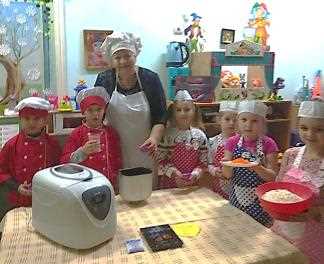 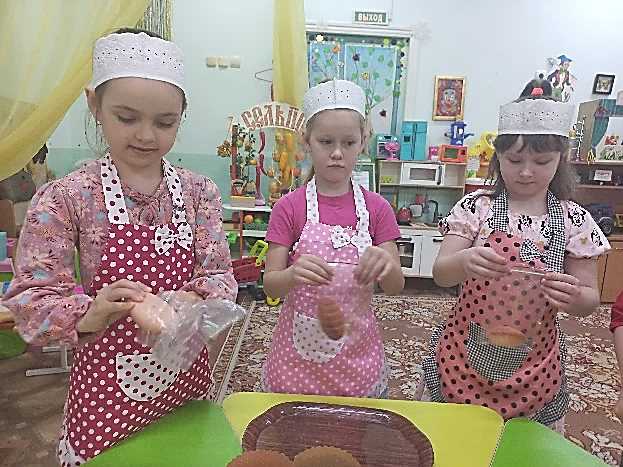 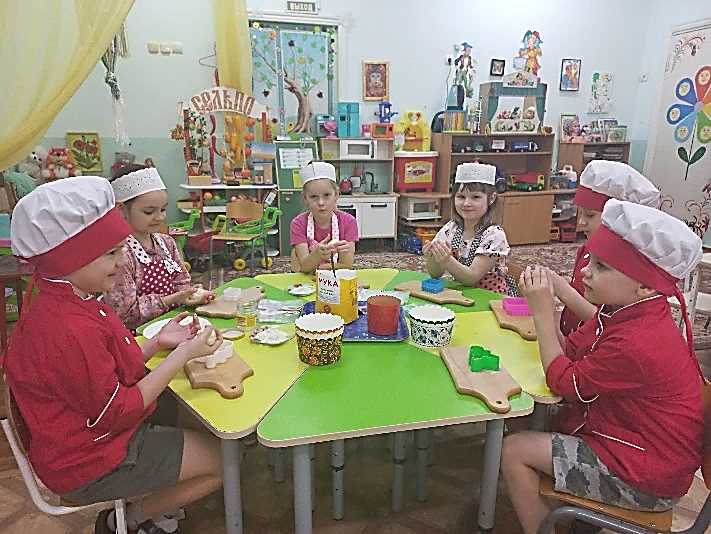 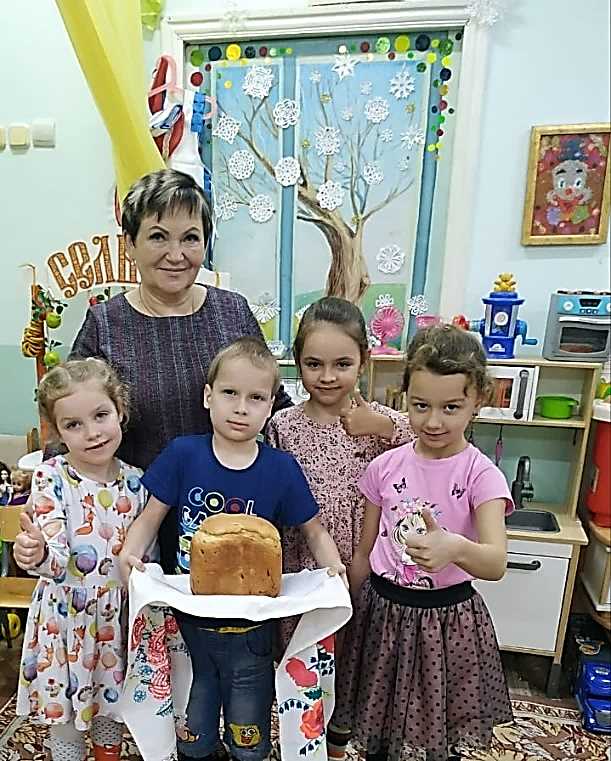 Хлебозавод
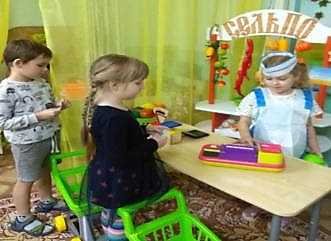 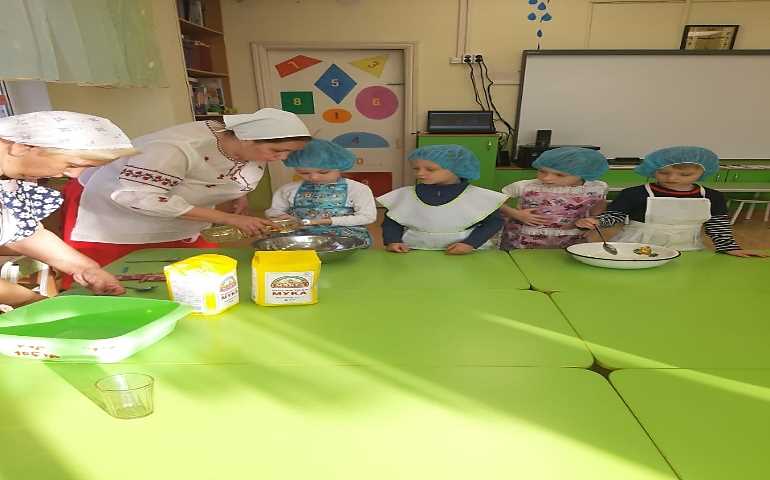 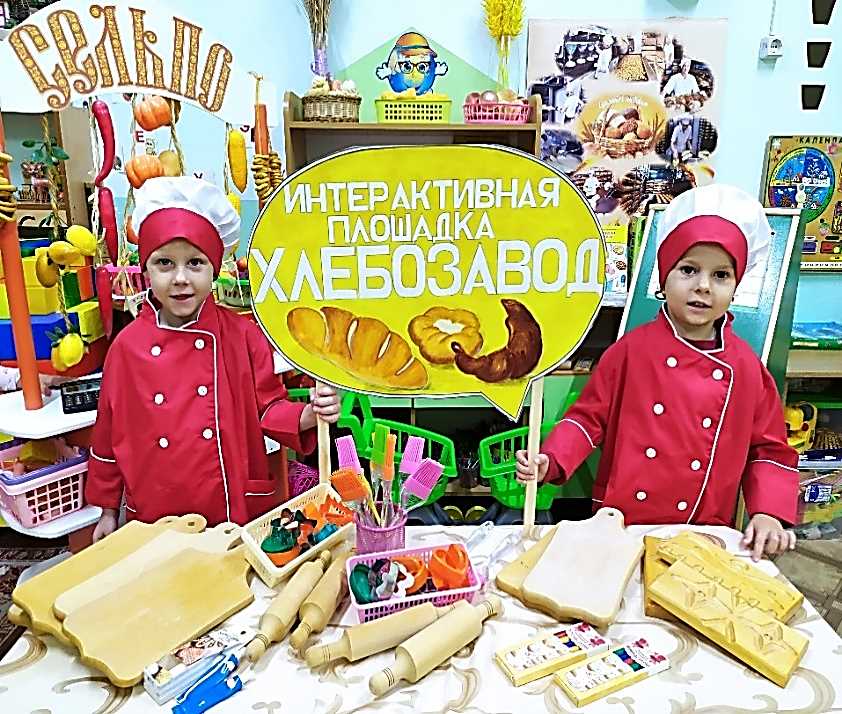 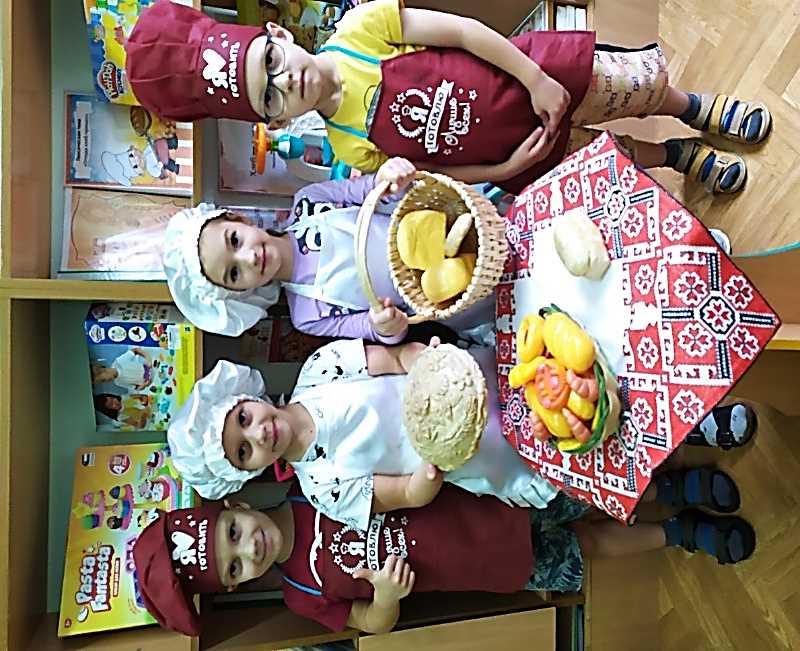 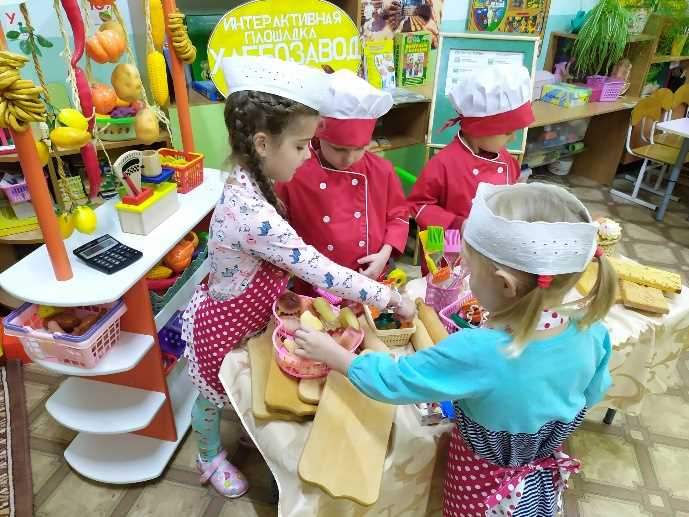 Хлебозавод
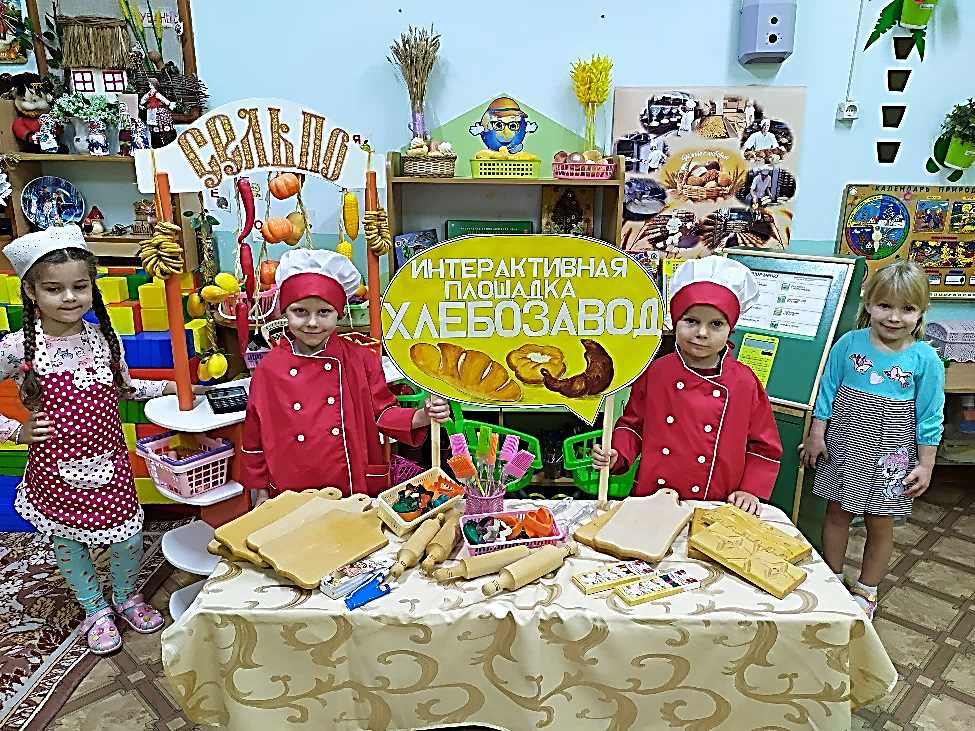 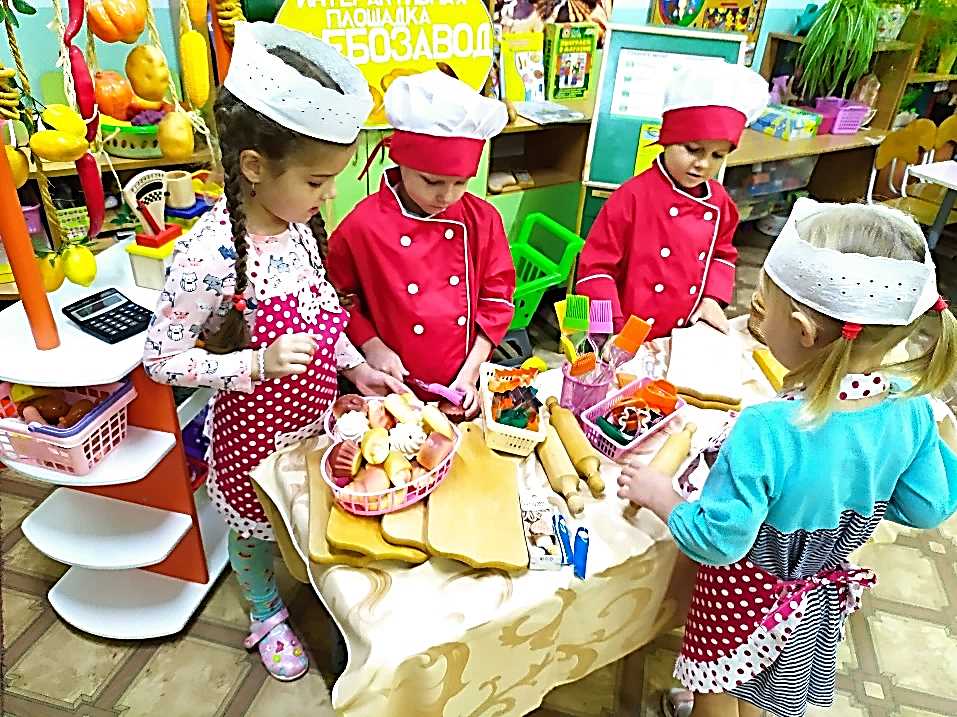 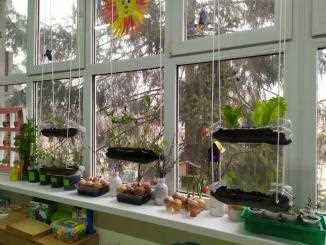 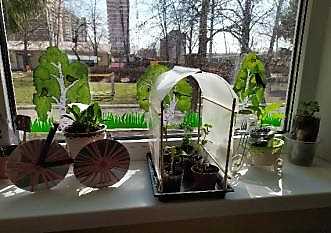 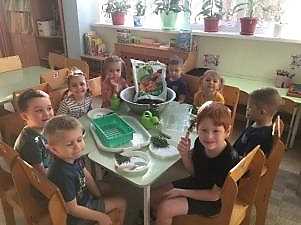 Агропромышленный комплекс Кубань
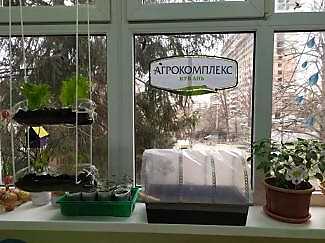 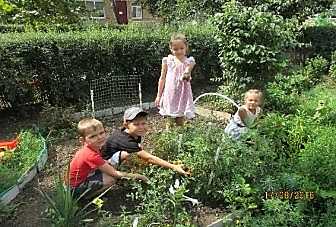 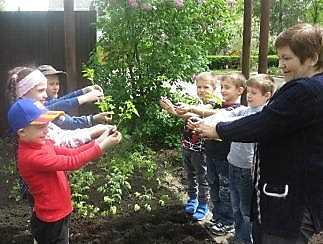 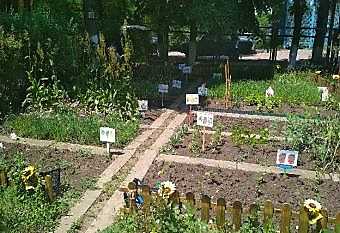 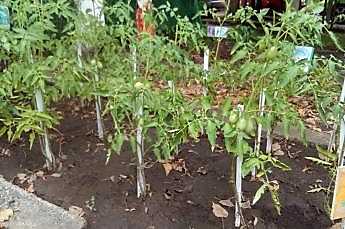 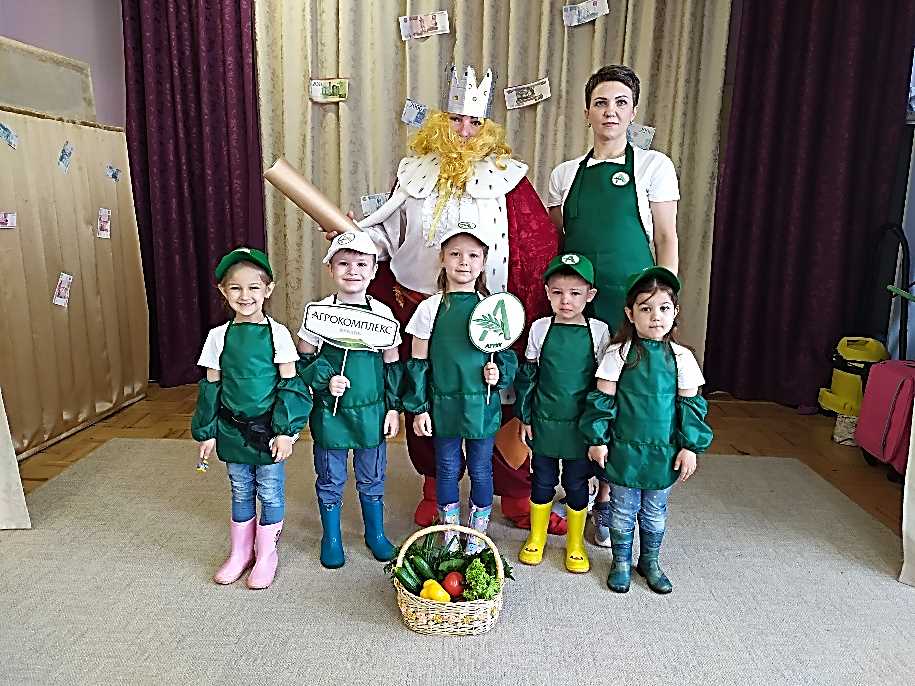 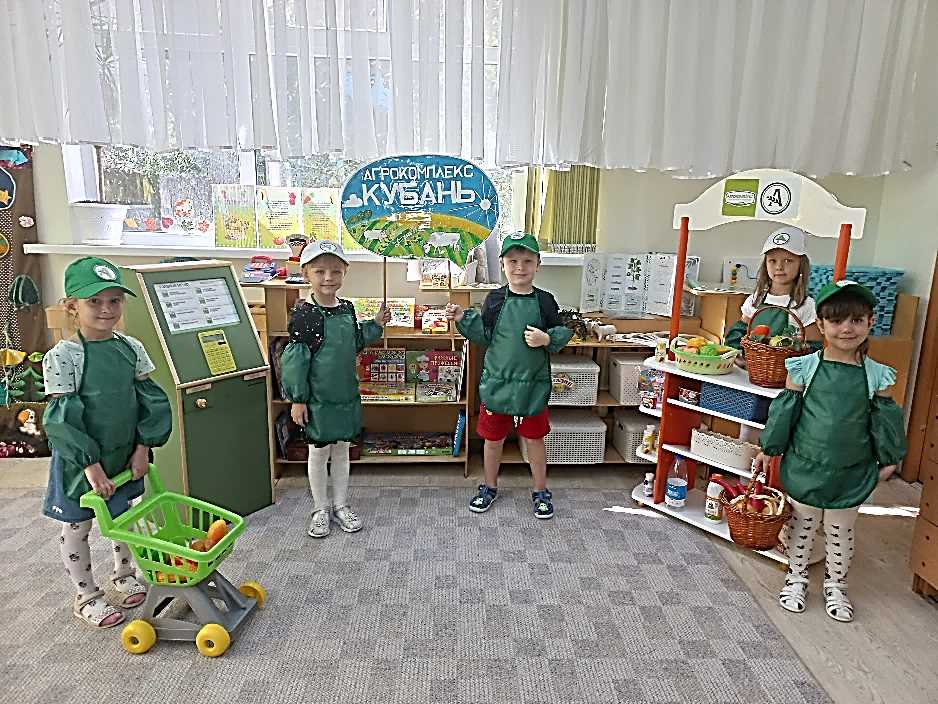 Агрокомплекс «Кубань»
Агрокомплекс «Кубань»
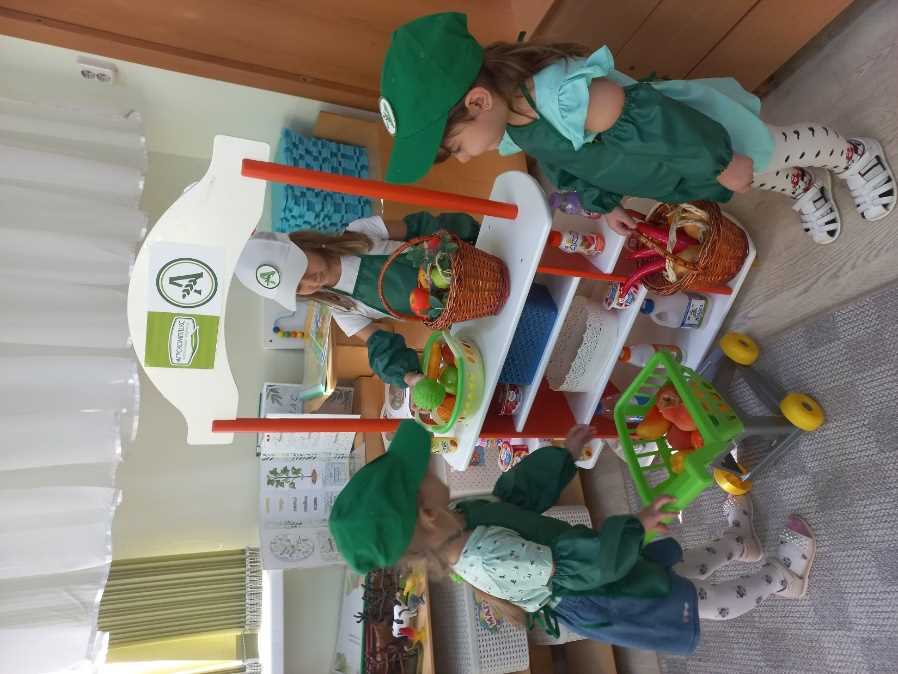 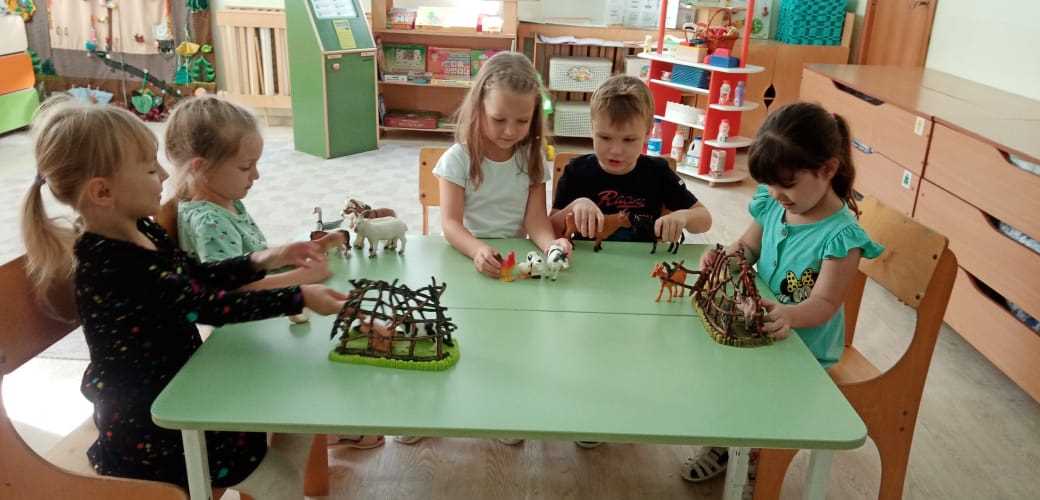 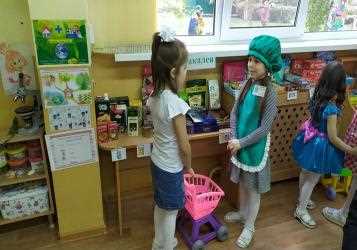 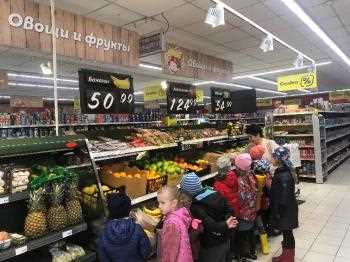 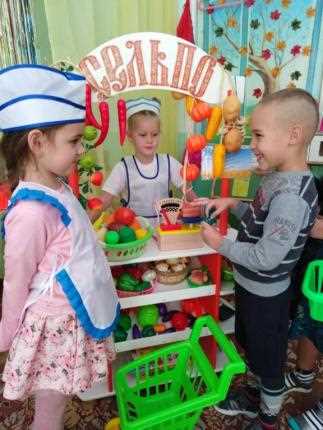 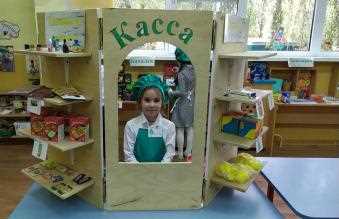 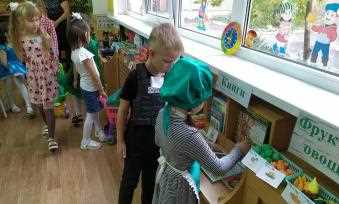 Супермаркет «Магнит»
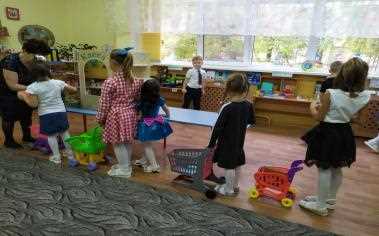 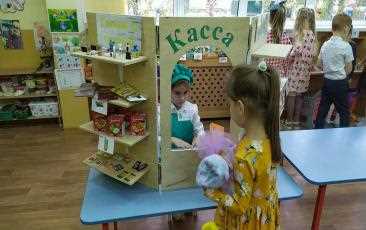 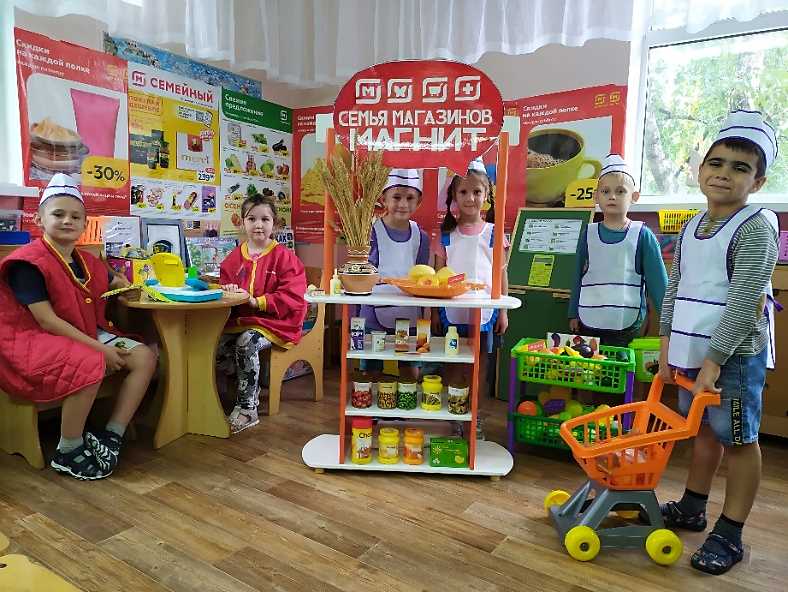 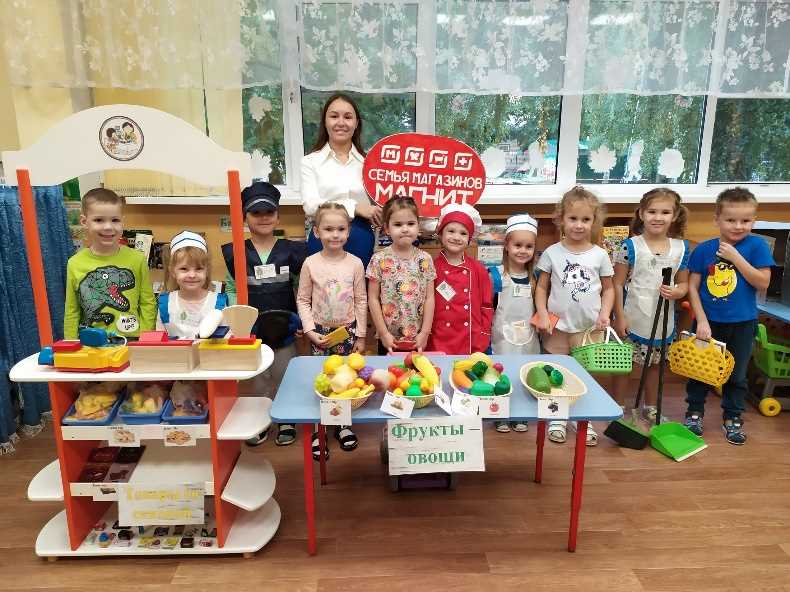 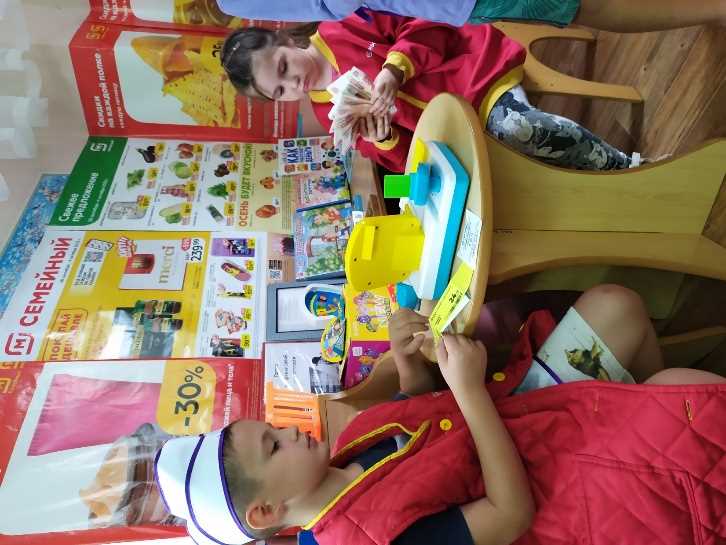 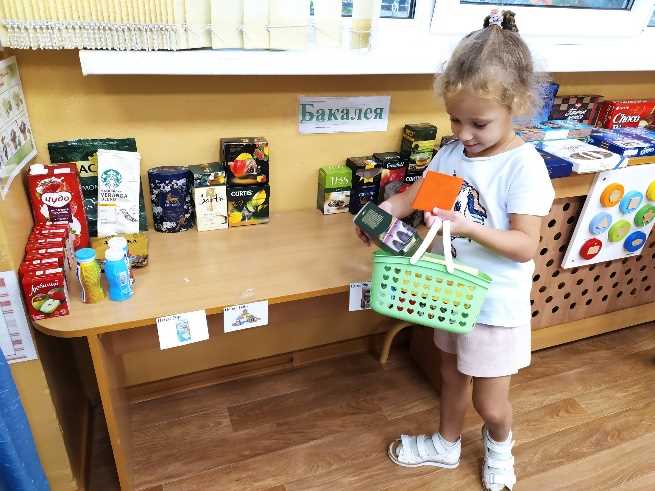 Супермаркет «Магнит»
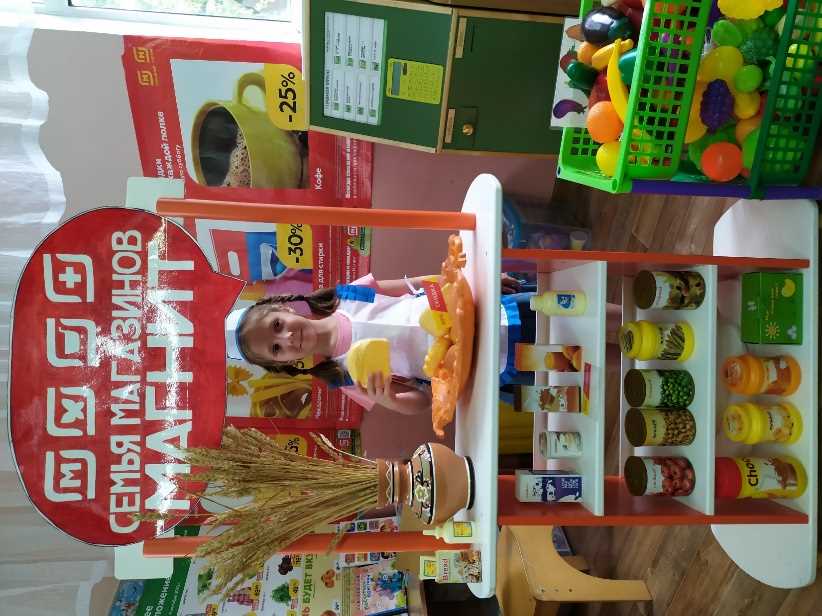 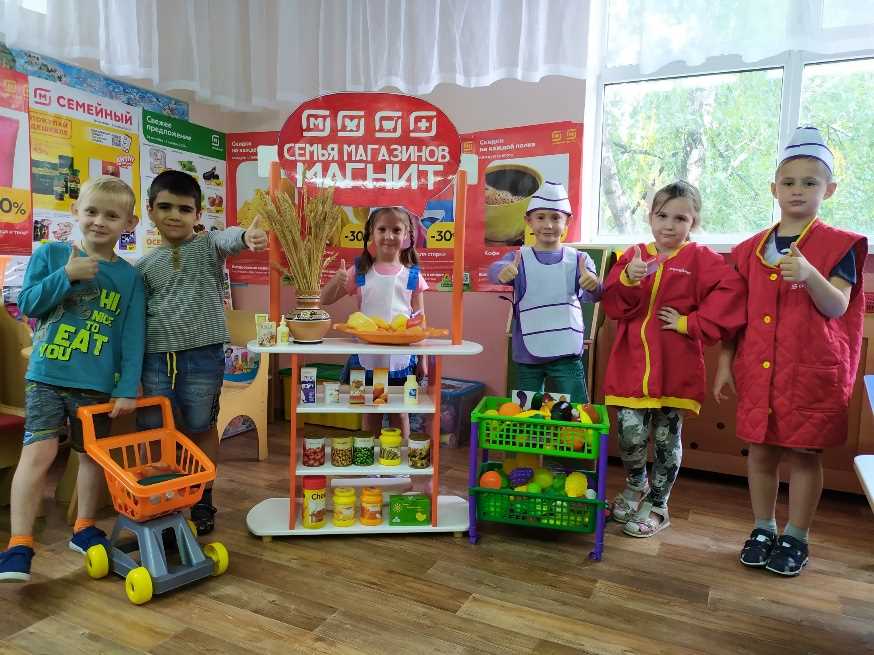 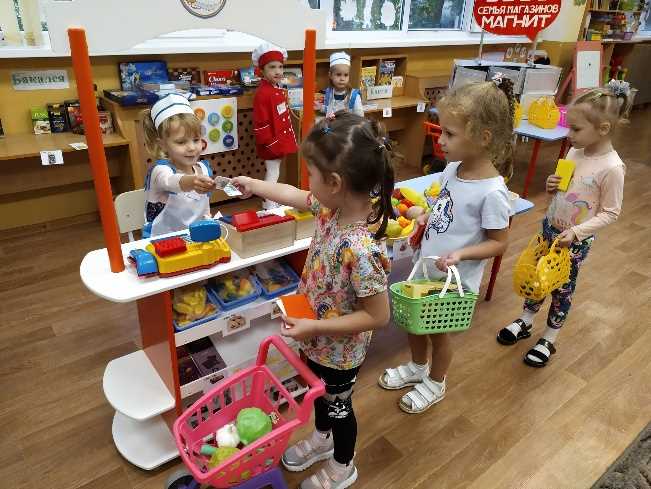 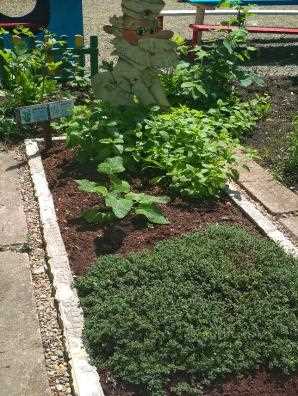 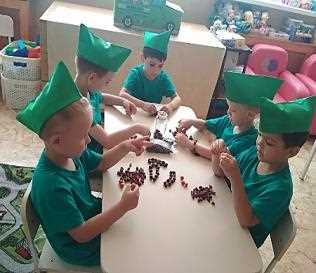 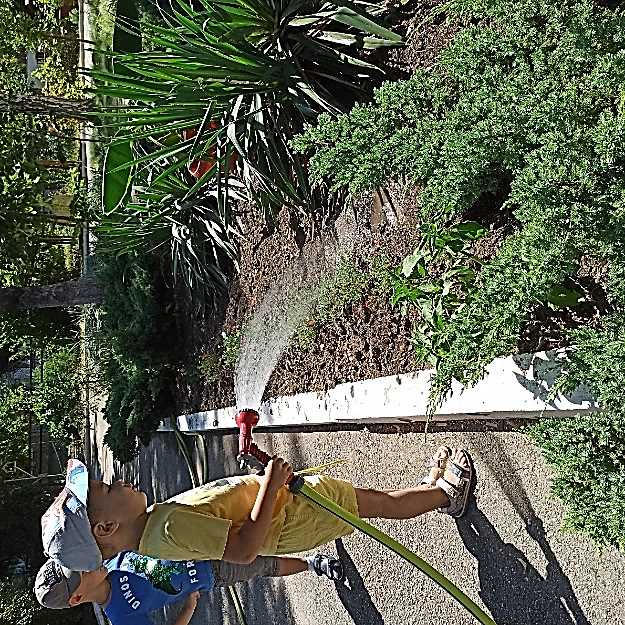 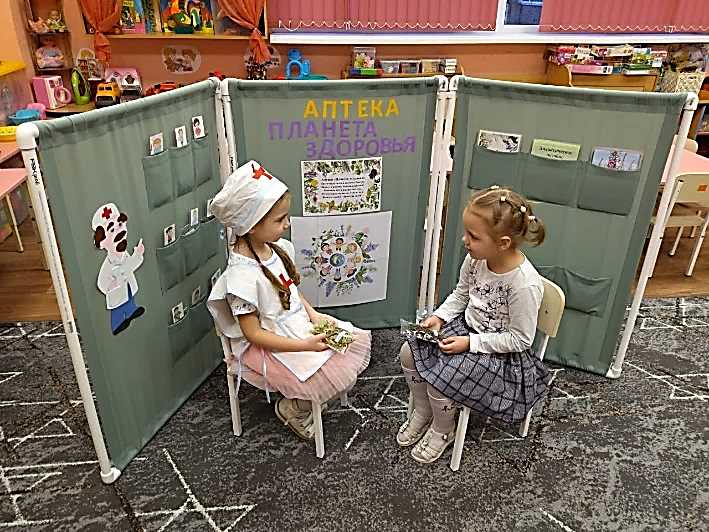 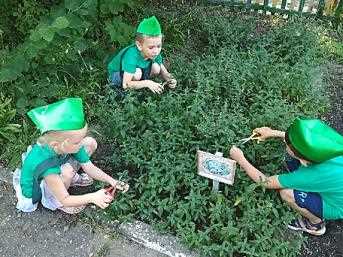 «Краснодар-Лекраспром»
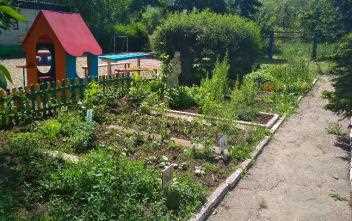 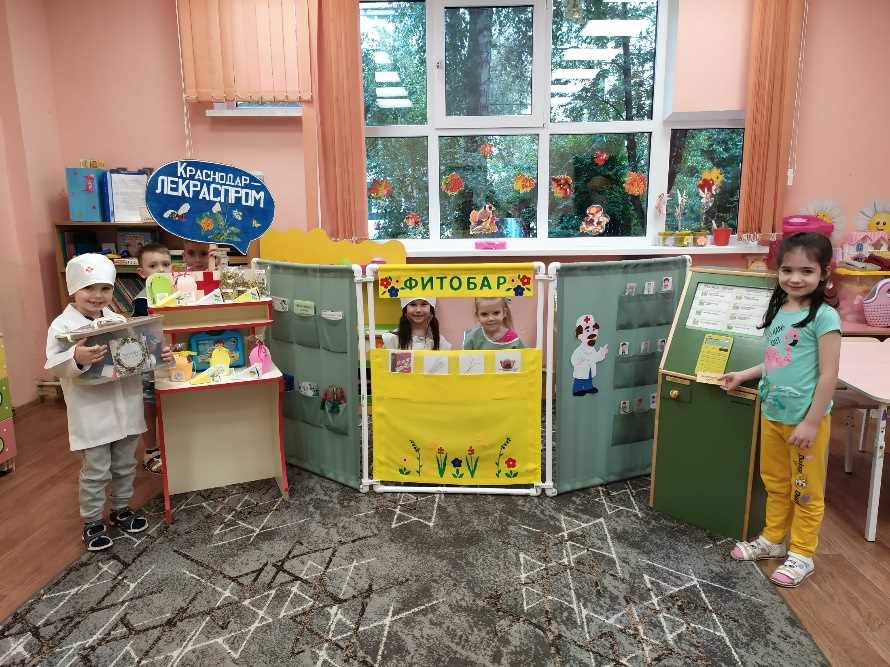 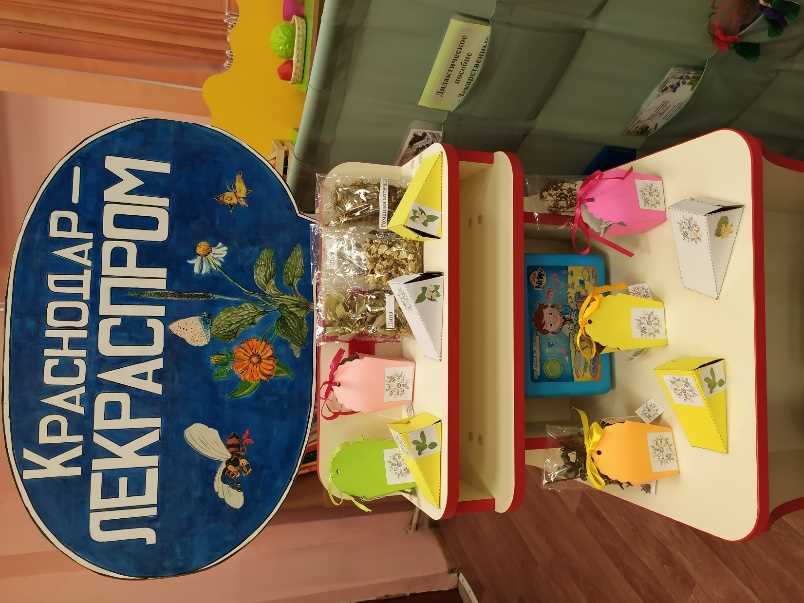 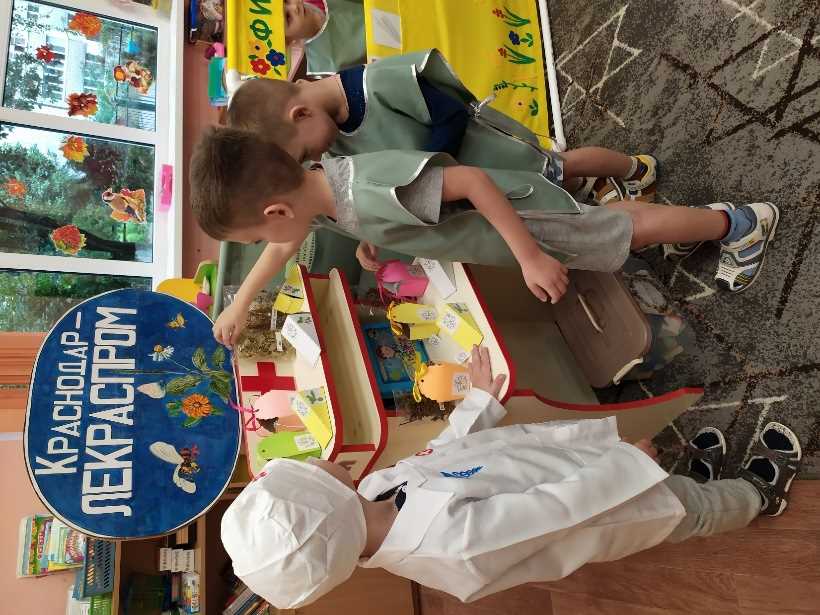 «Краснодар-Лекраспром»
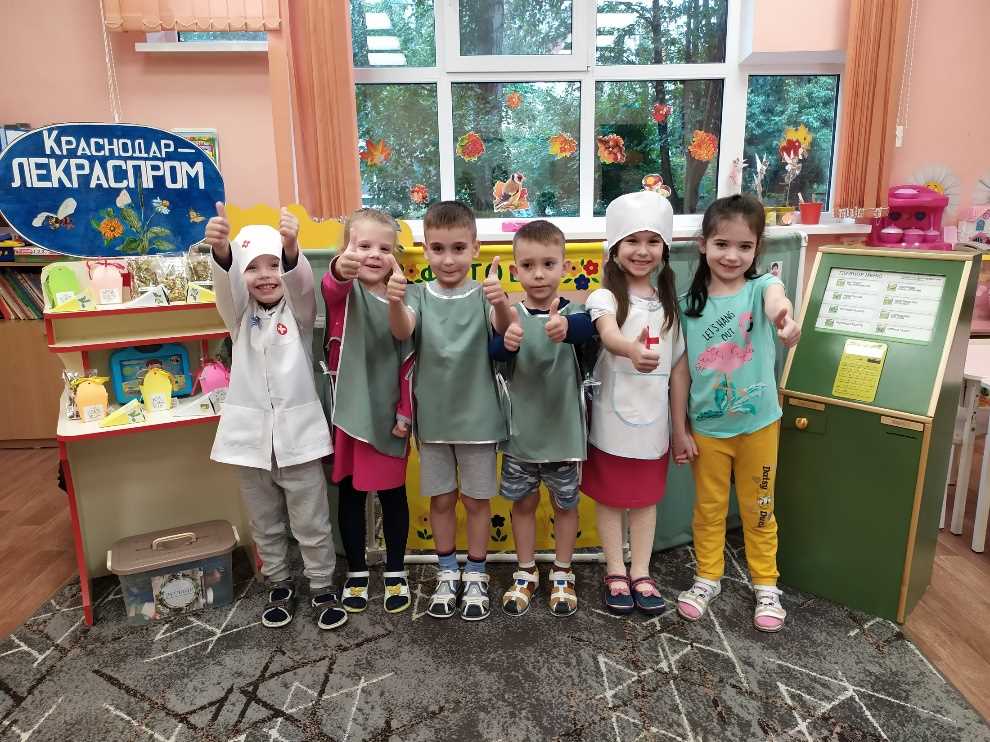 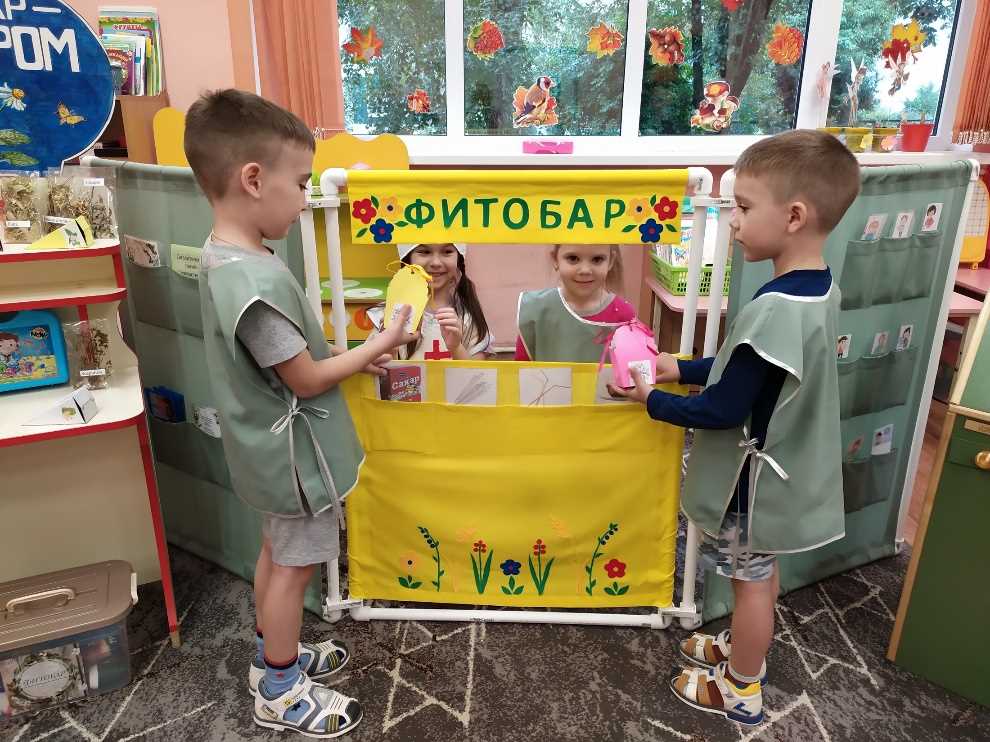 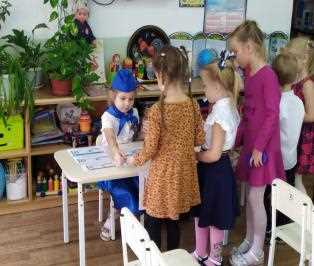 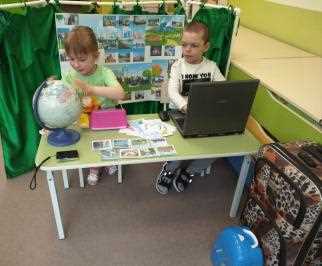 Туристическое агентство
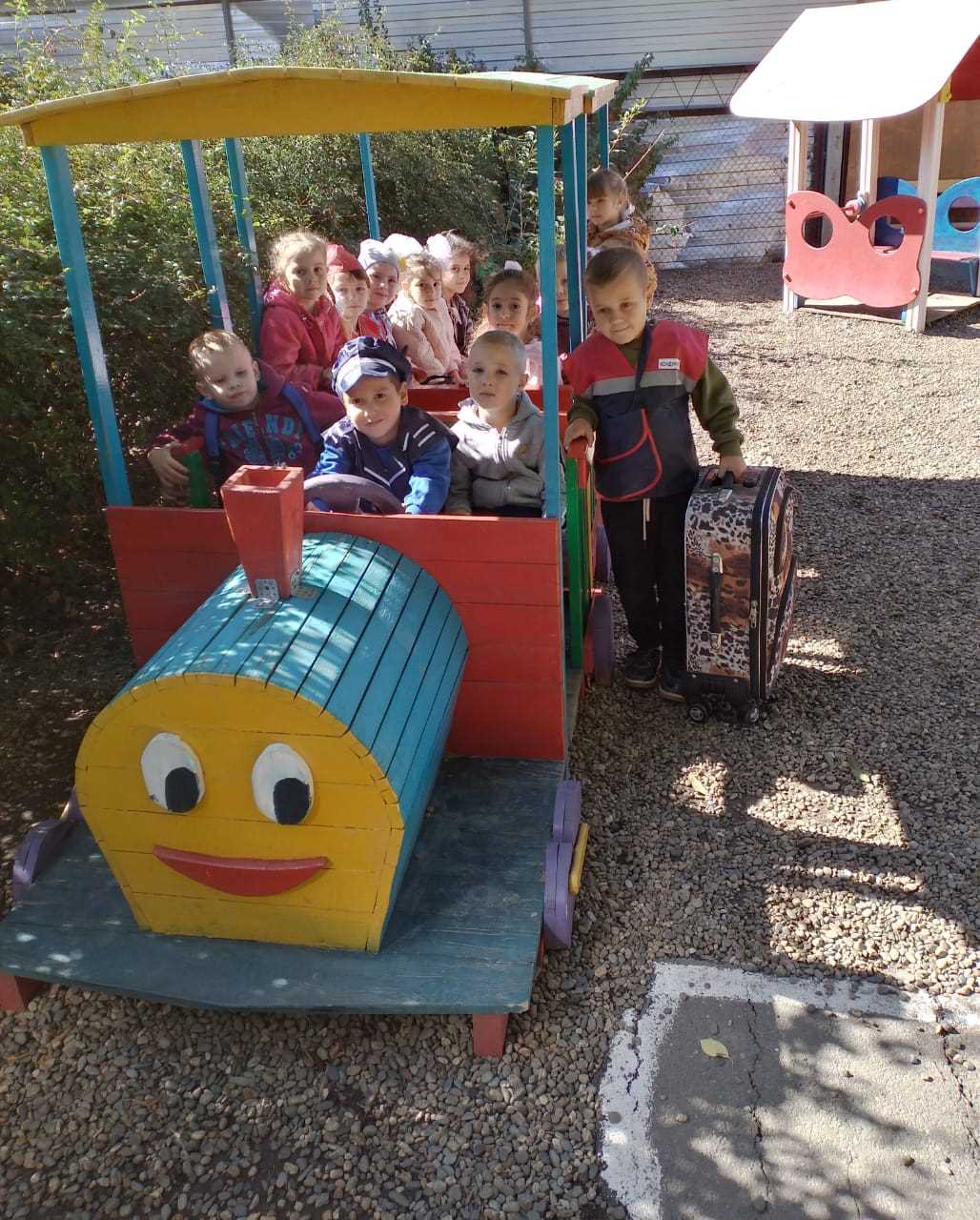 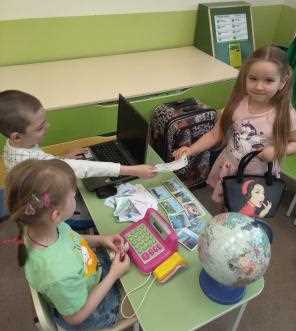 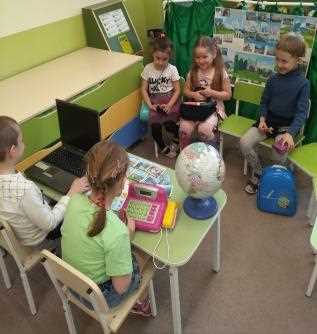 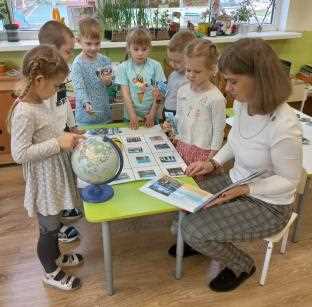 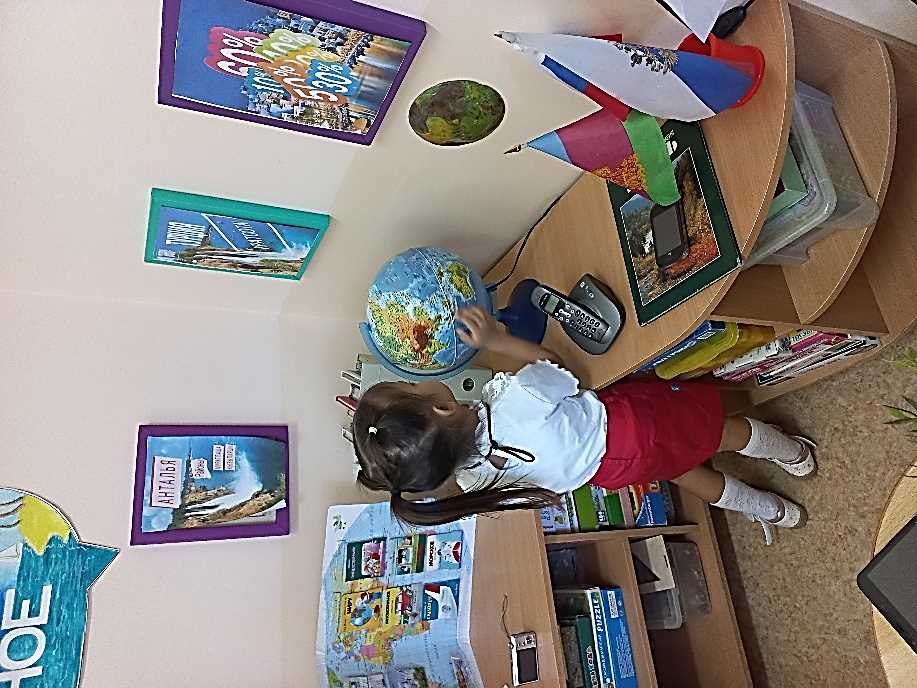 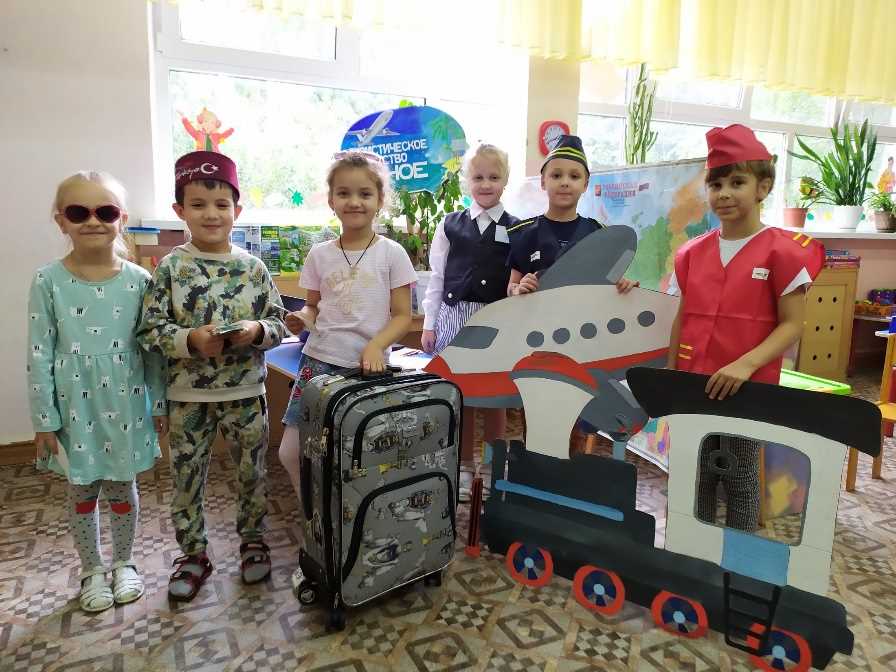 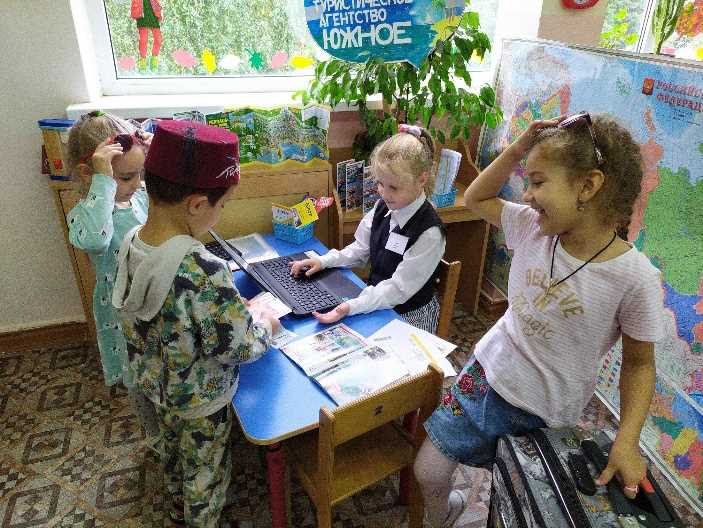 Туристическое агентство
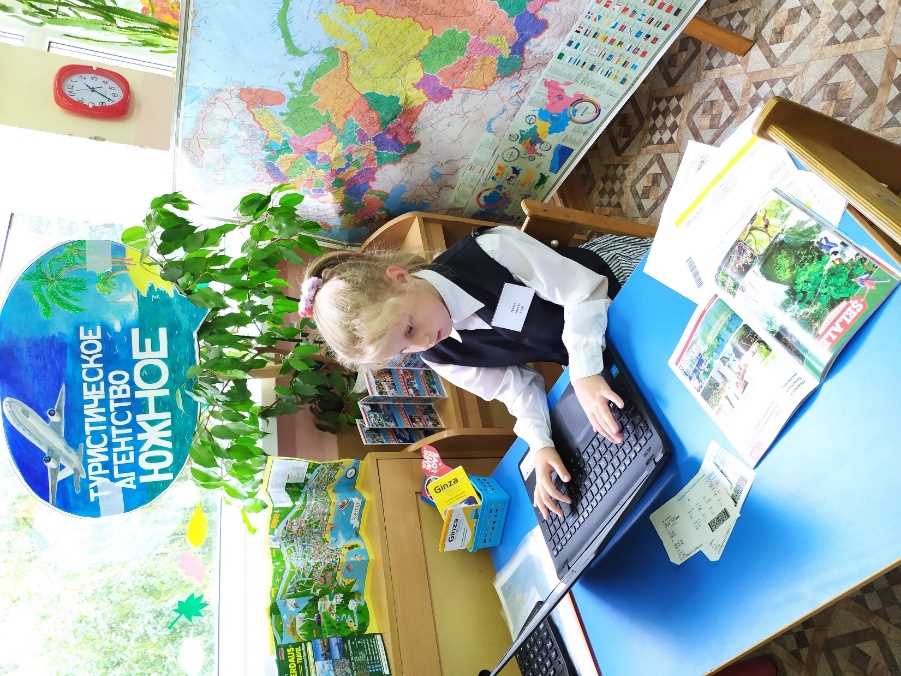 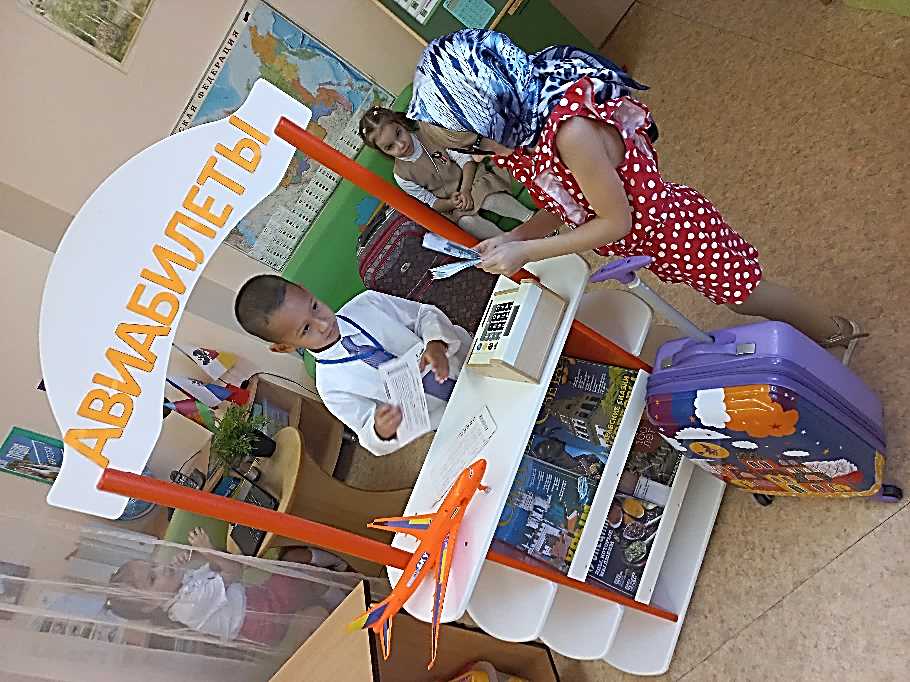 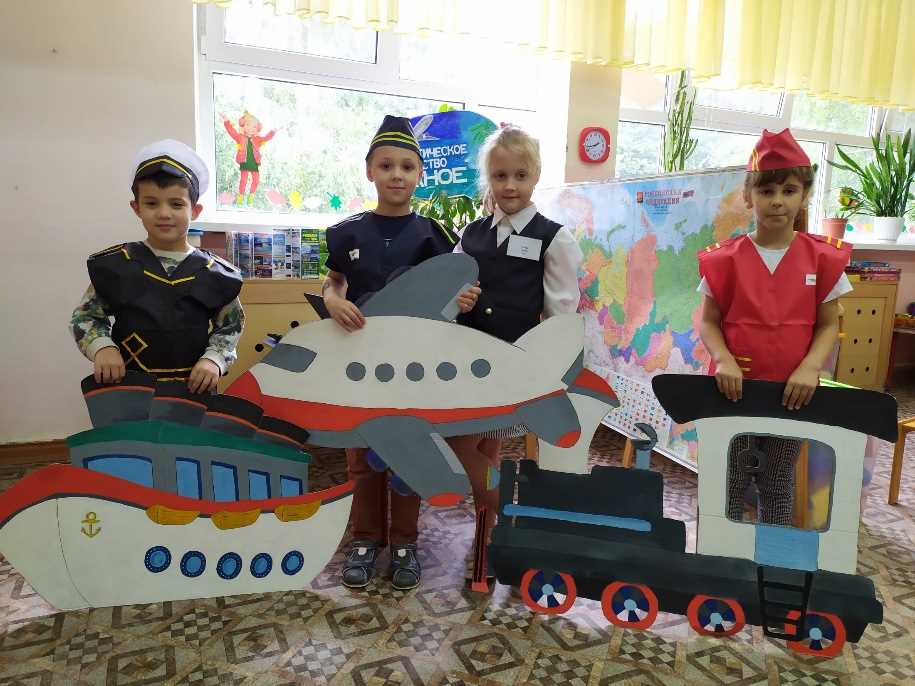 Недели и дни финансовой грамотности
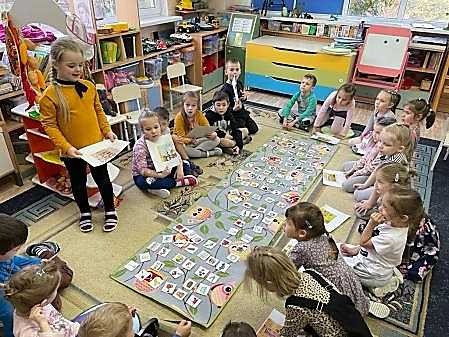 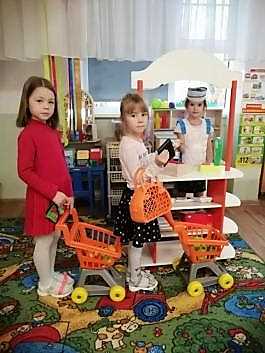 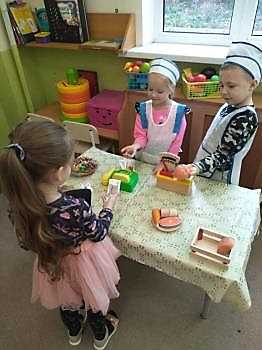 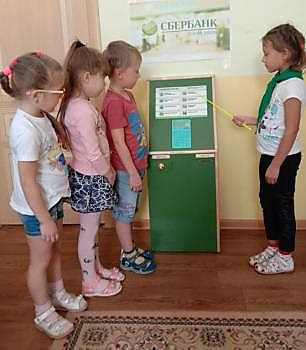 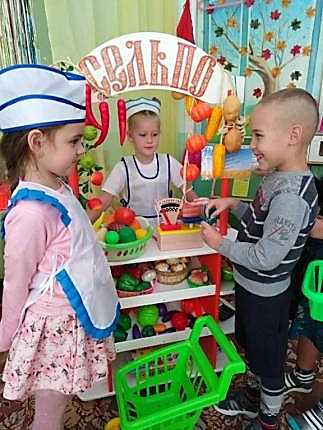 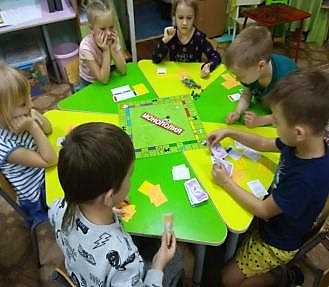 Тетрализация экономических сказок
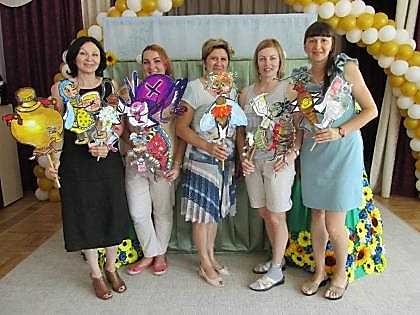 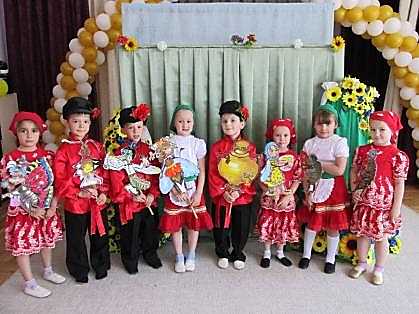 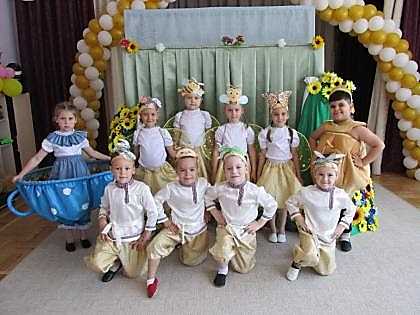 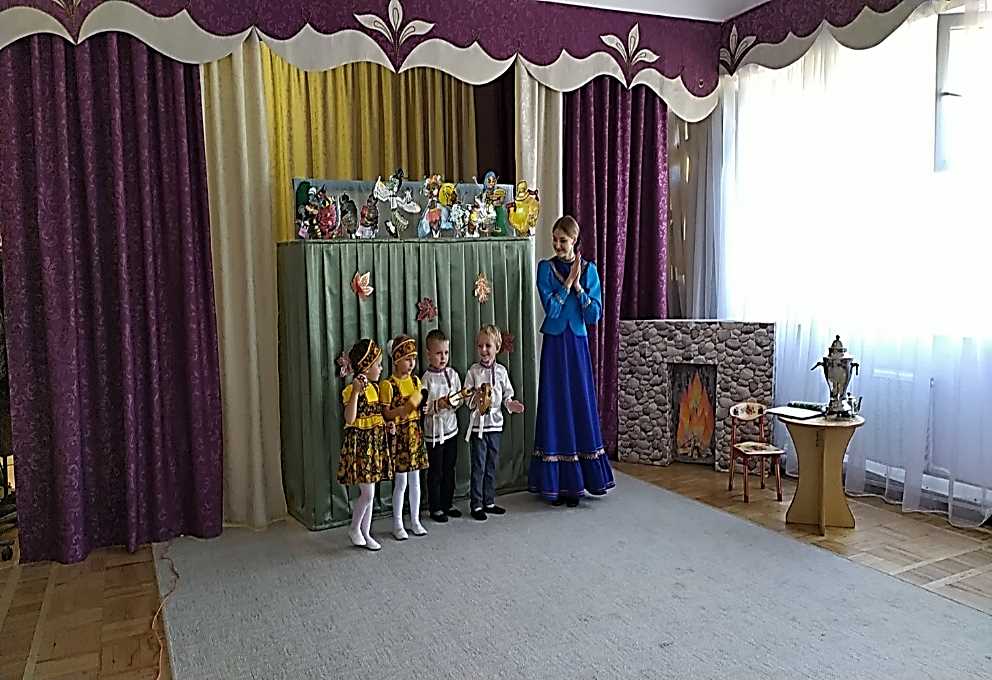 Конкурс экономических частушек
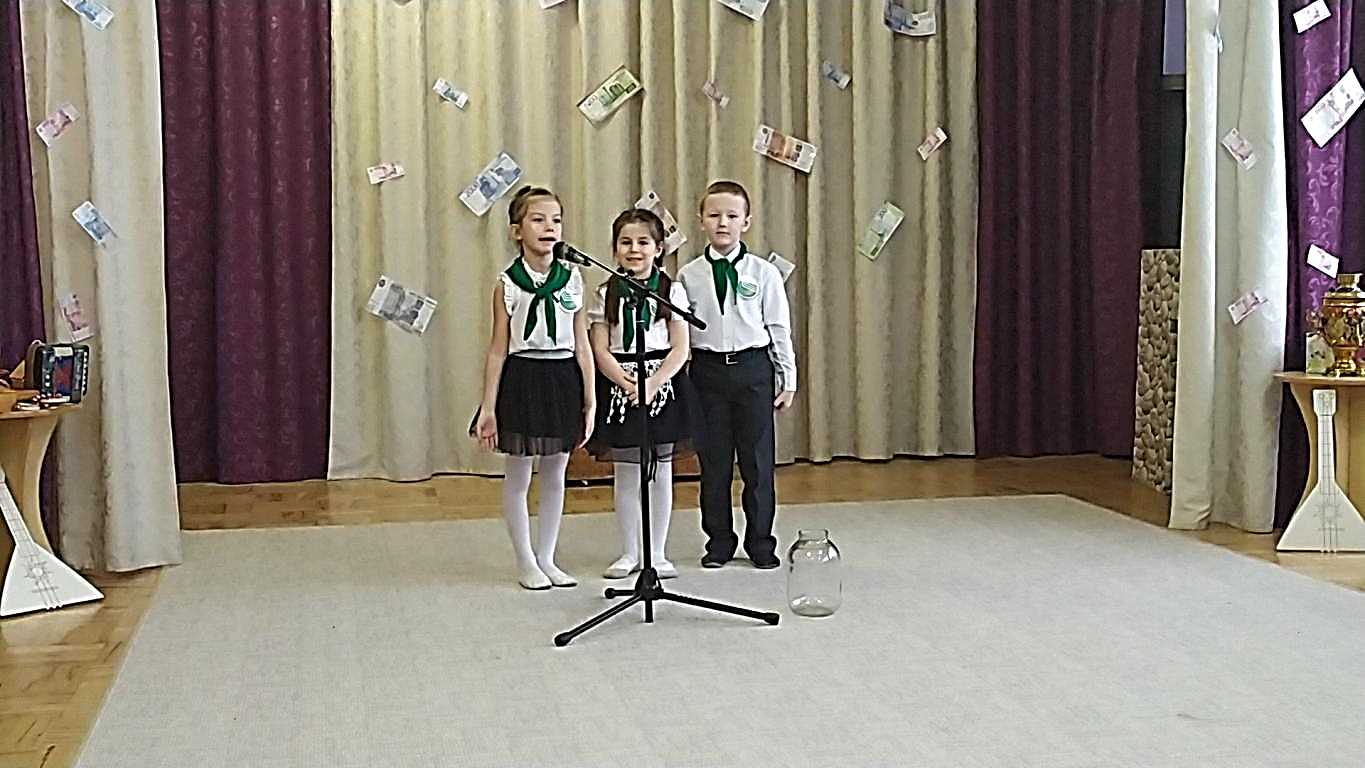 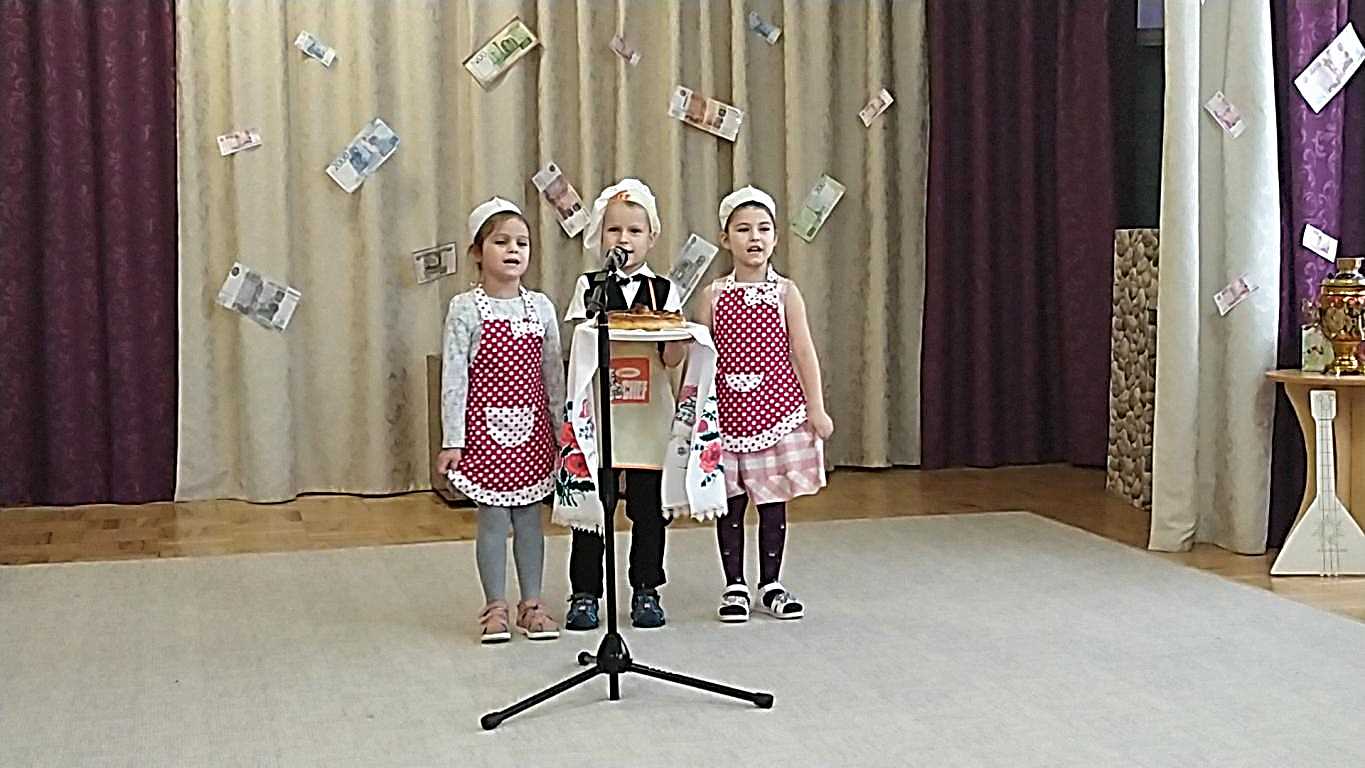 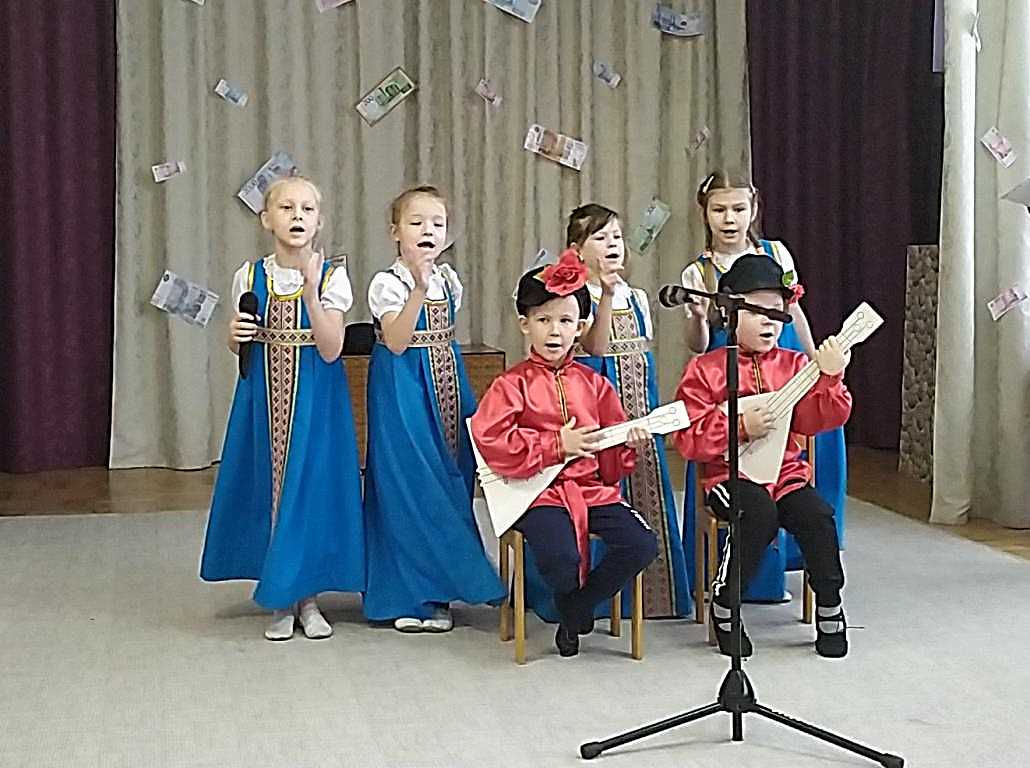 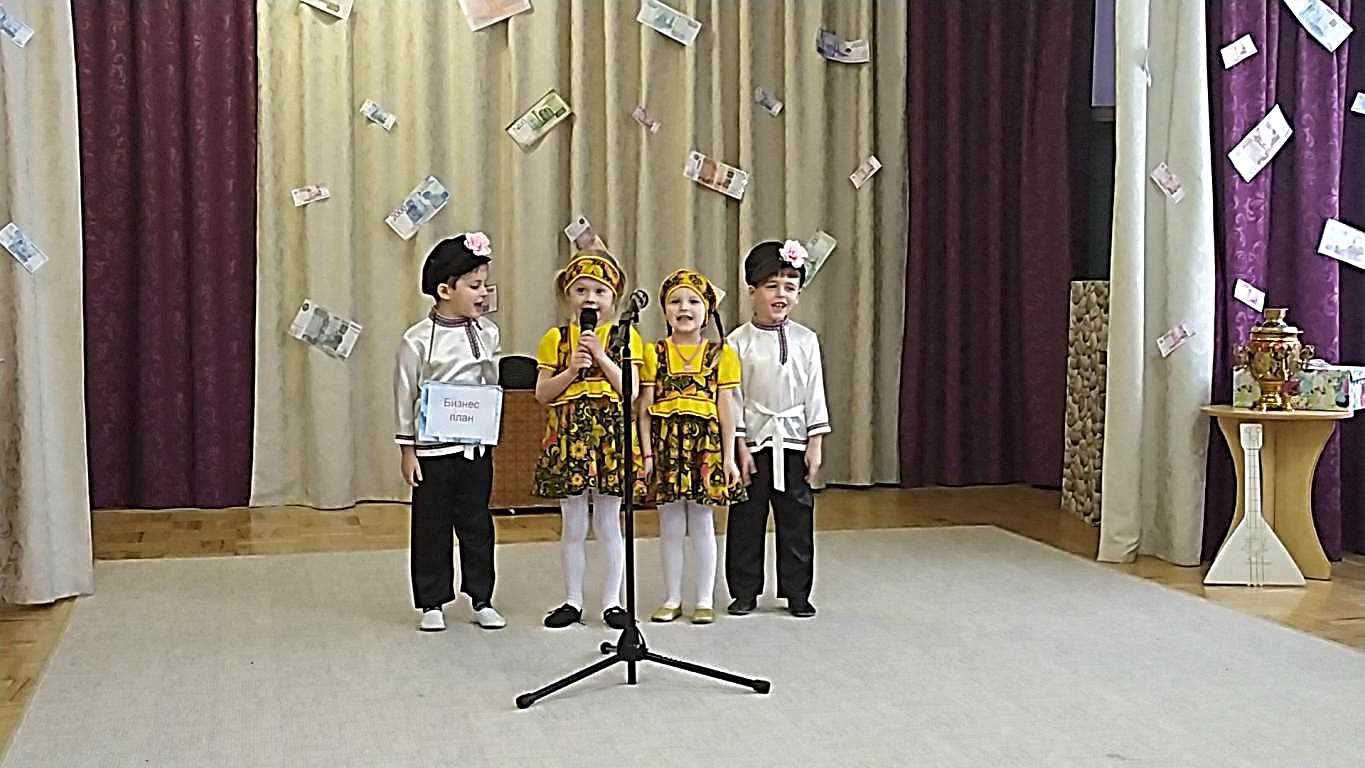 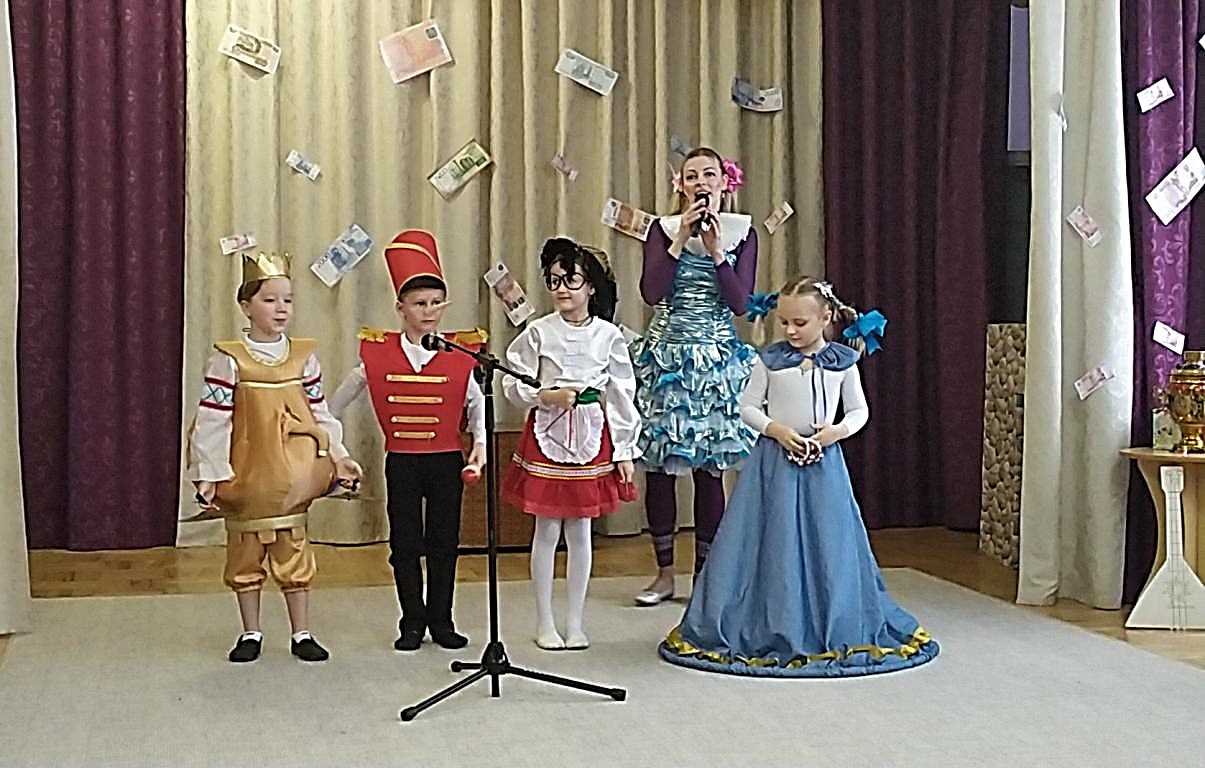 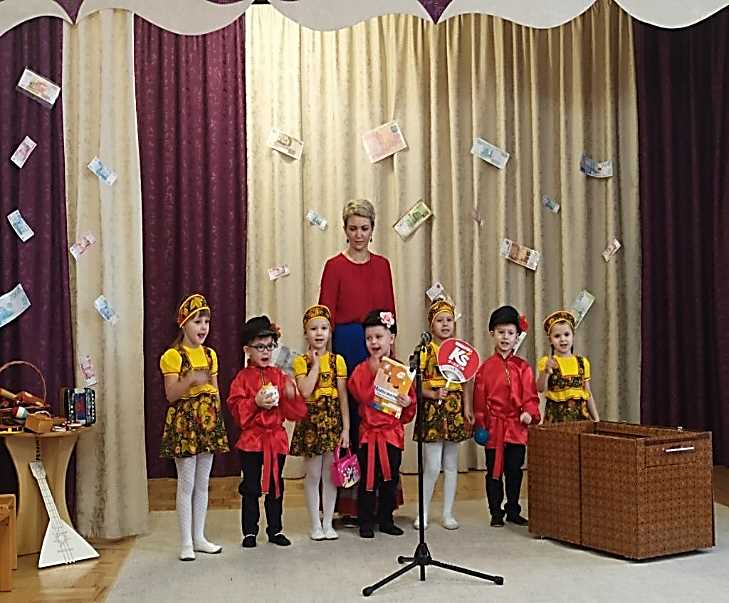 Конкурс авторской монетки
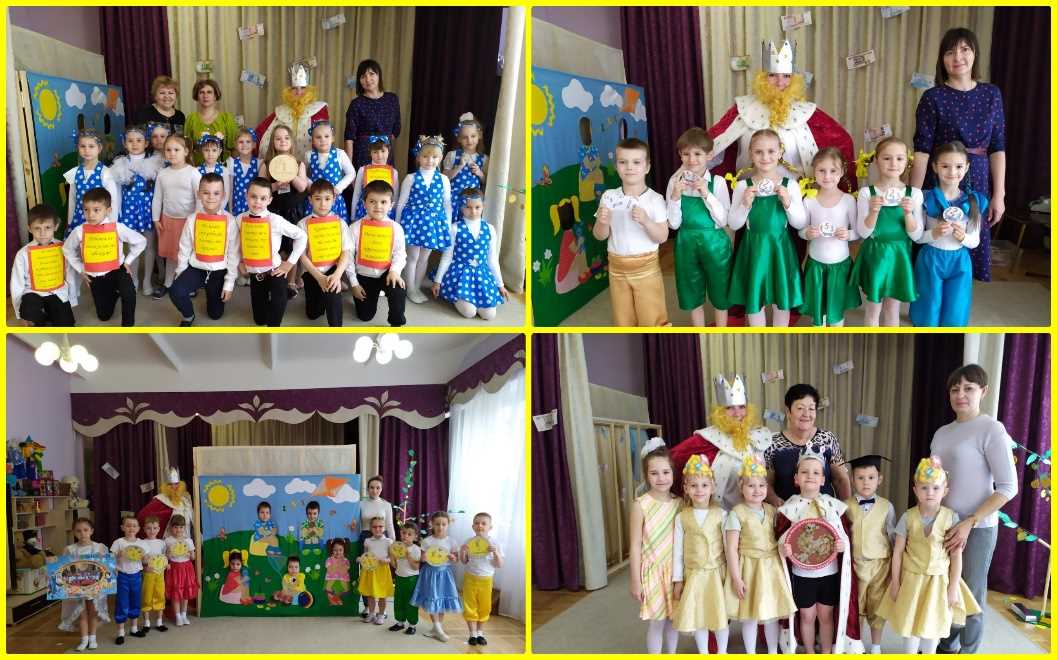 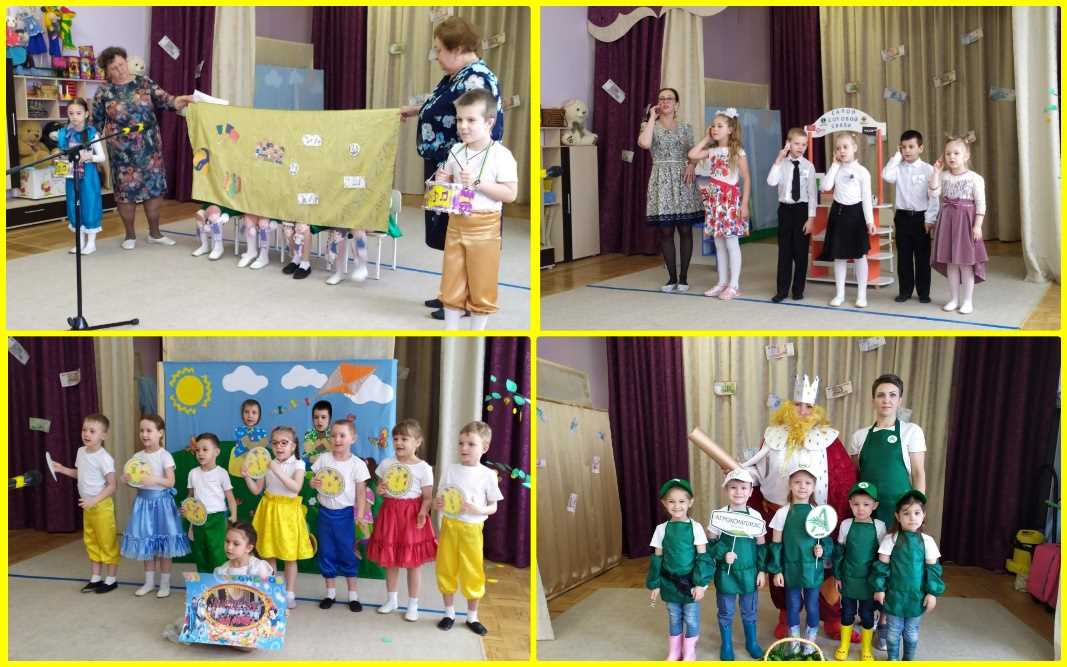 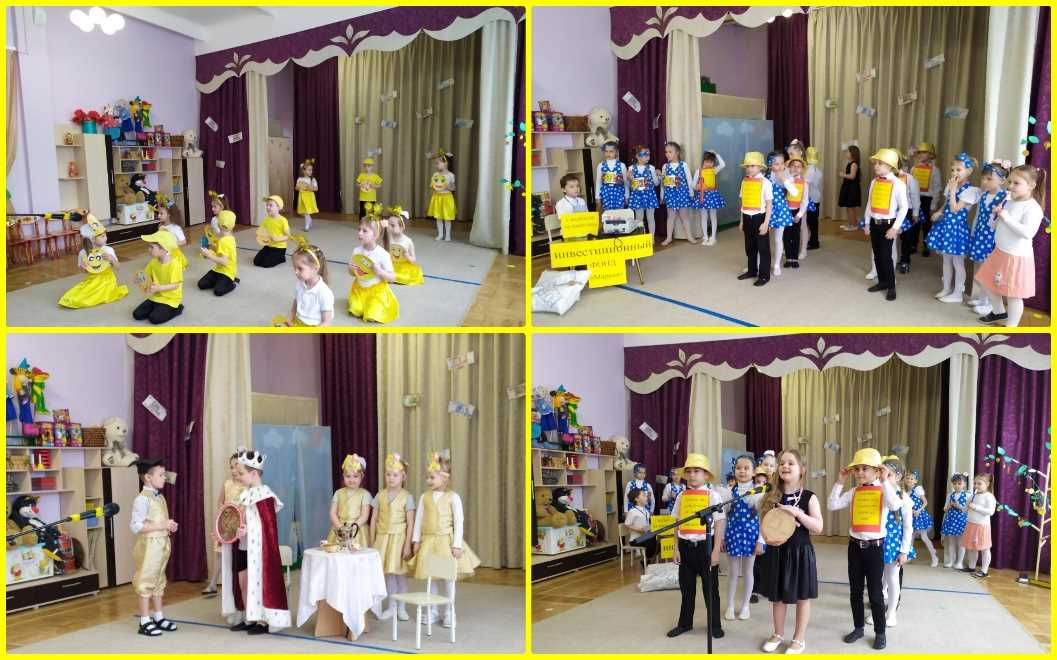 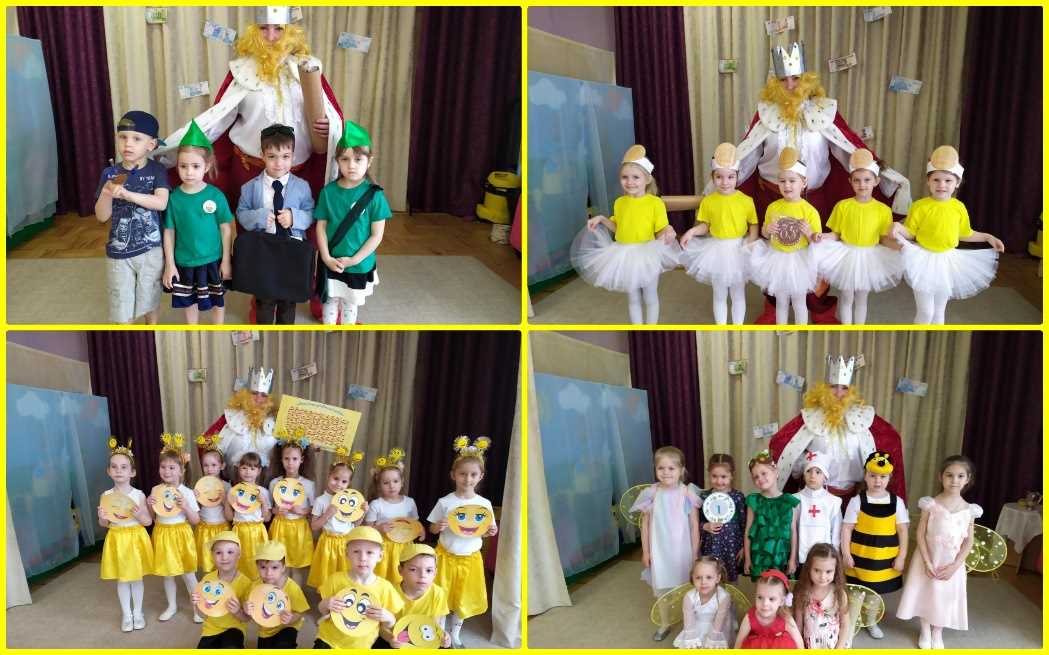 Развивающая среда в группах
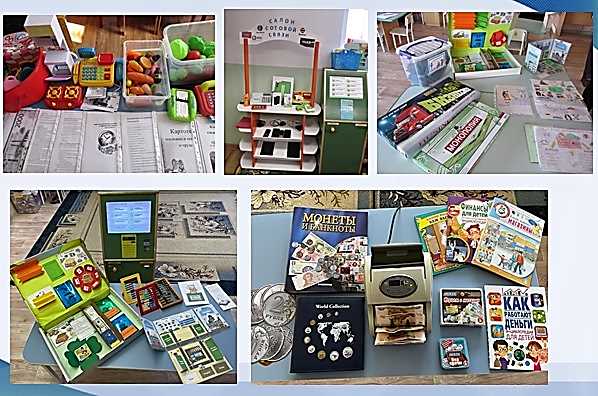 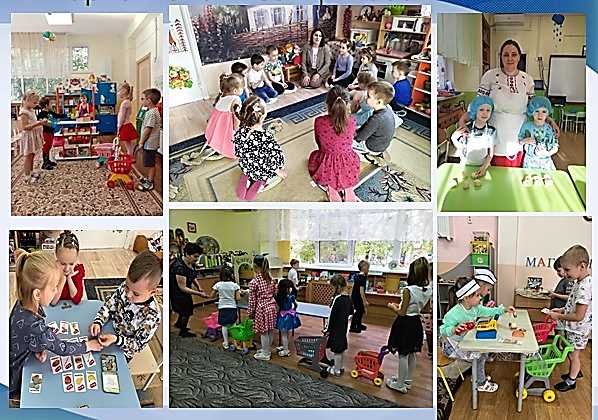 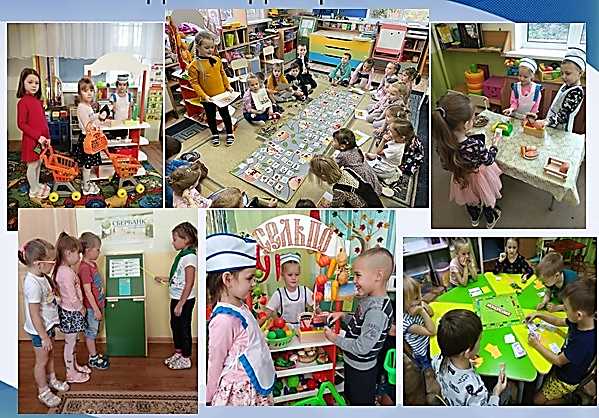 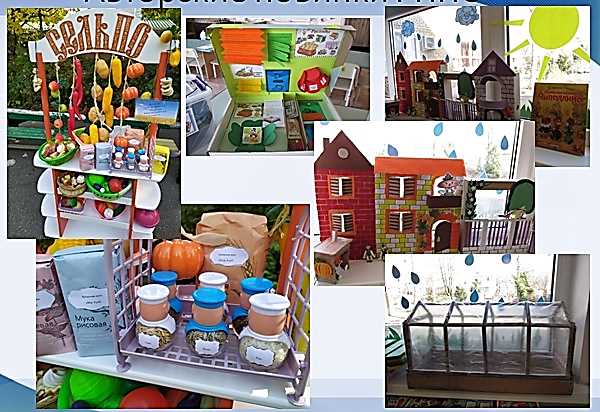 Развивающая среда в группах
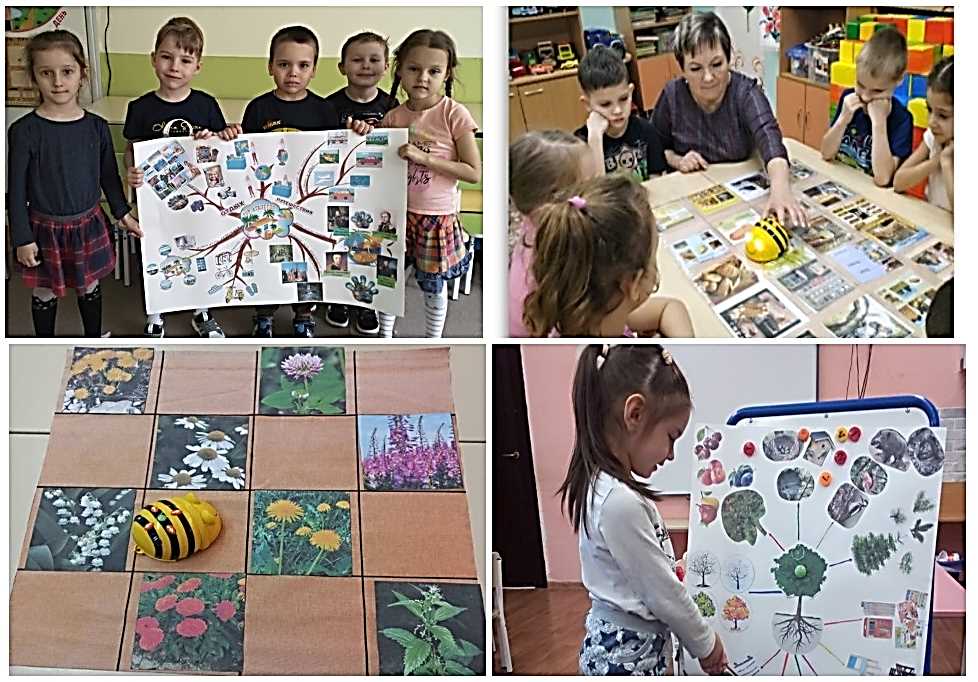 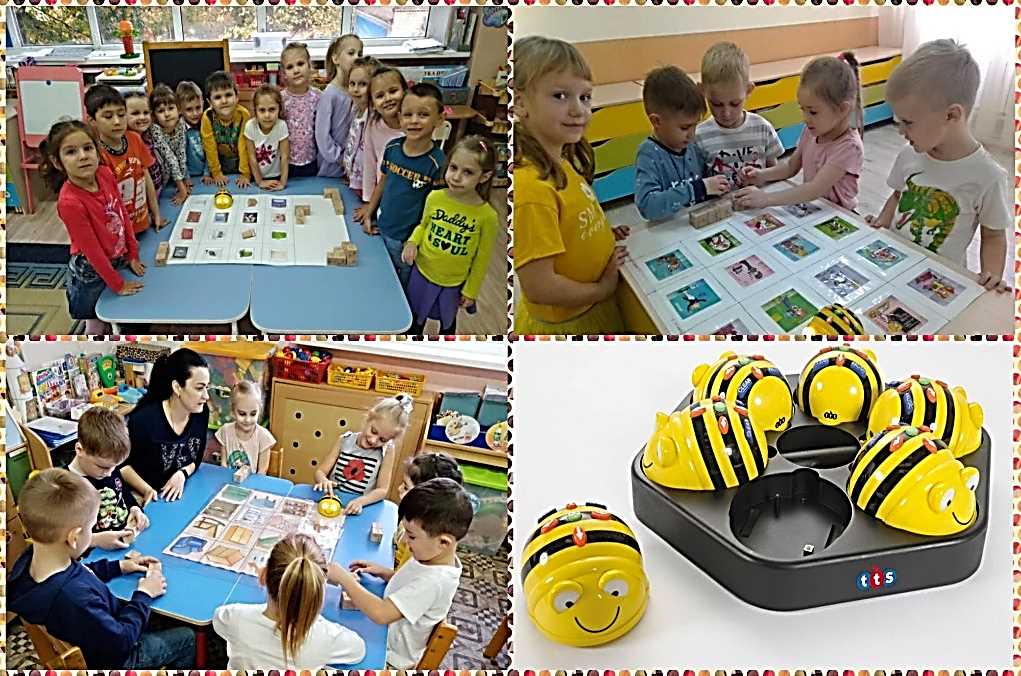 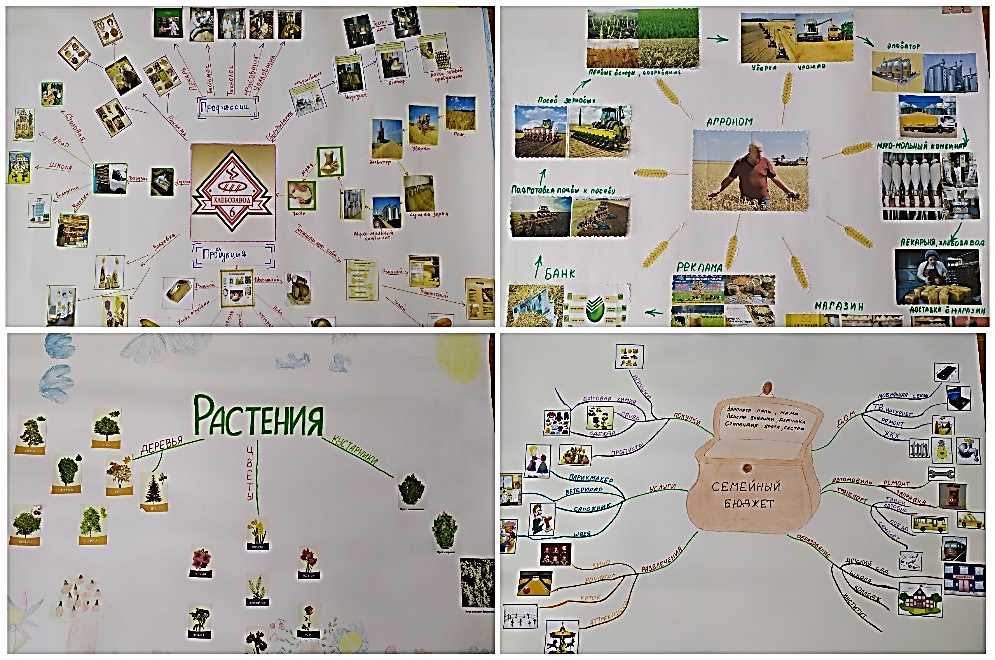 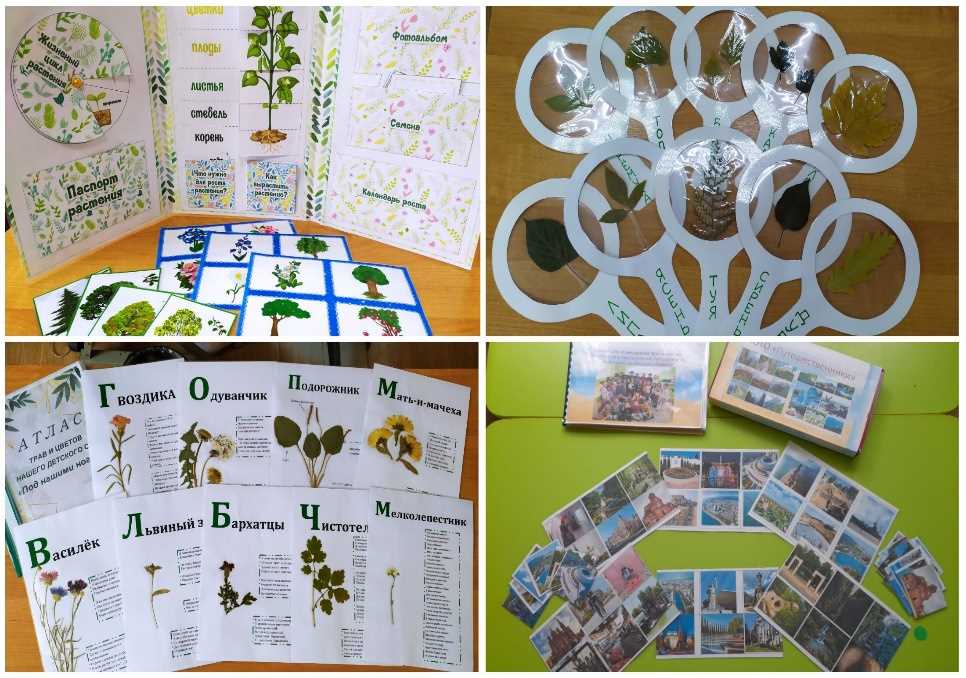 Инновационные продукты
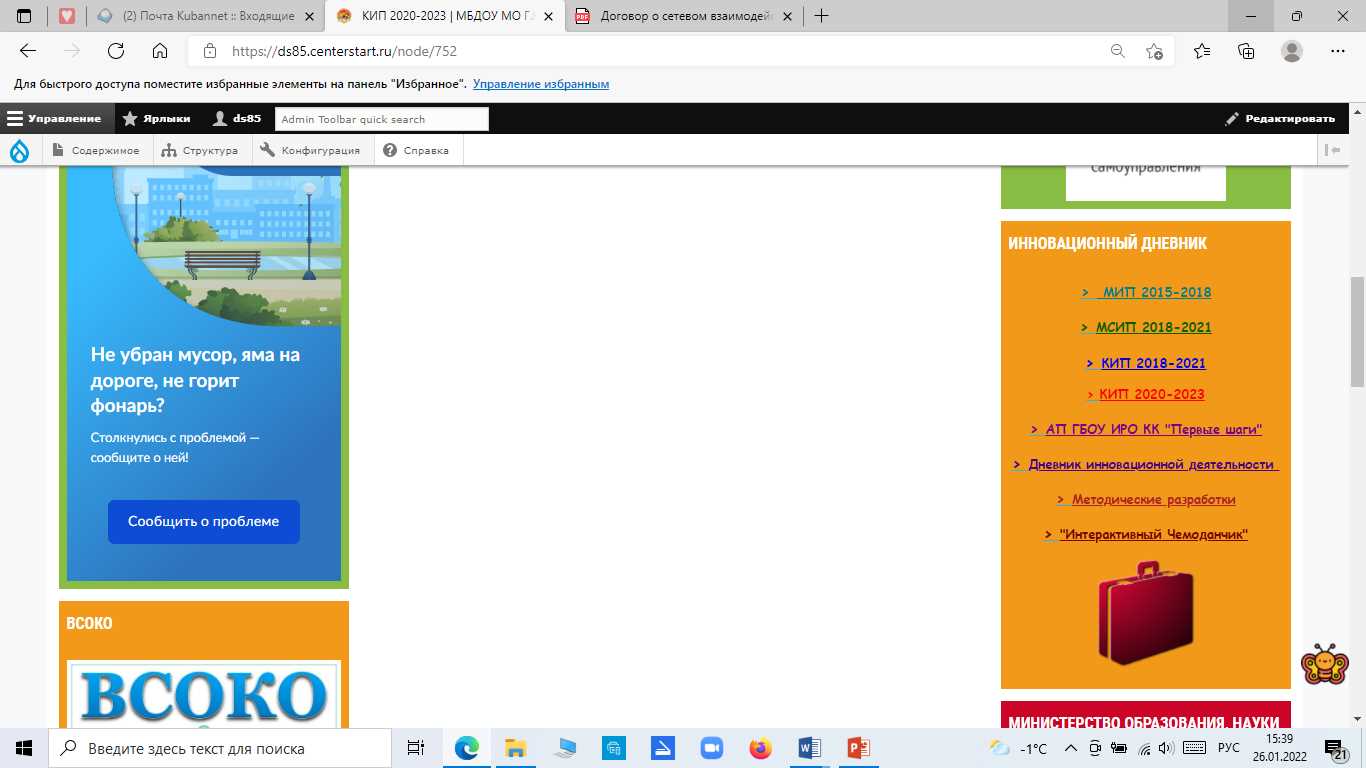 ЖДЁМ ВАС НА СТРАНИЦАХ САЙТА НАШЕГО ДЕТСКОГО САДА

Инновационная деятельность ДОО | МБДОУ МО Г.КРАСНОДАР "ДЕТСКИЙ САД № 85" (centerstart.ru)

КИП 2021-2023 | МБДОУ МО Г.КРАСНОДАР "ДЕТСКИЙ САД № 85" (centerstart.ru)
Спасибо за внимание!